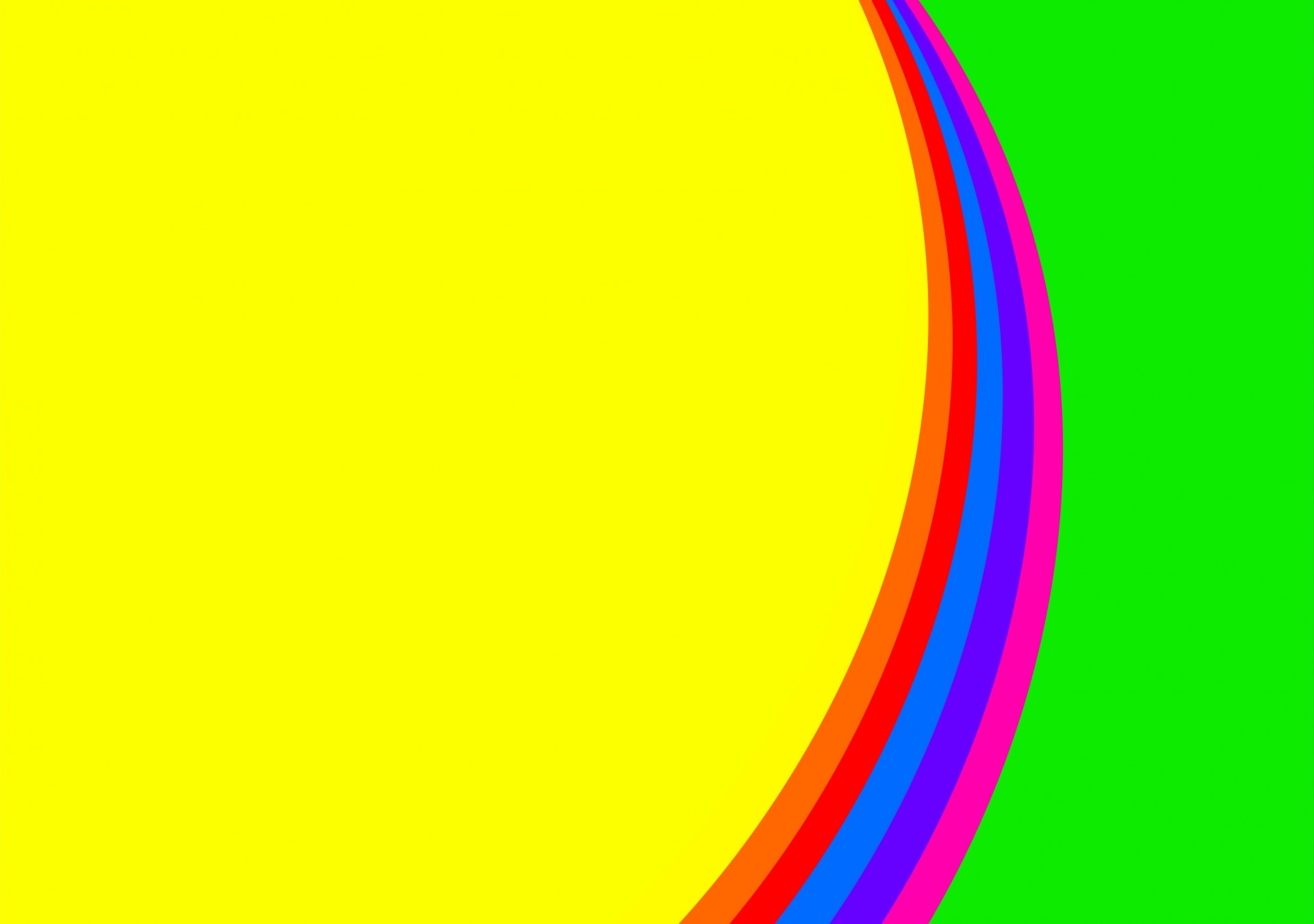 LISTENING
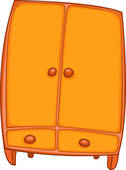 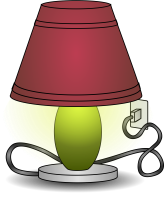 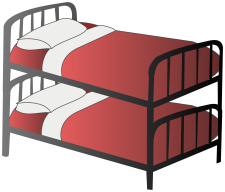 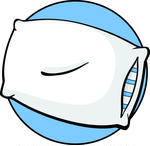 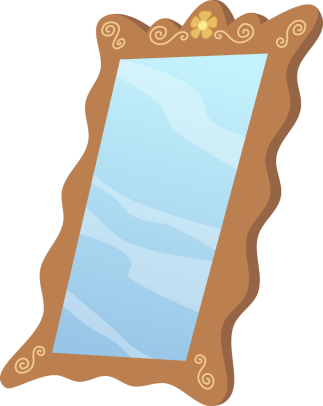 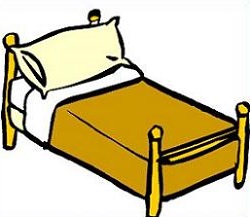 WHAT AM I?

      Listen to the
definitions and click the right picture.
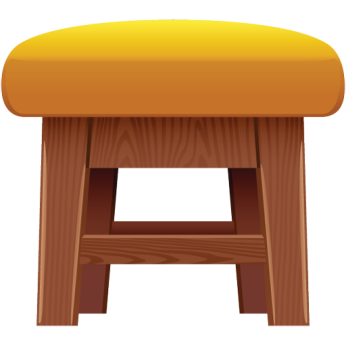 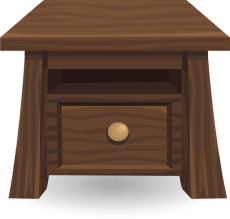 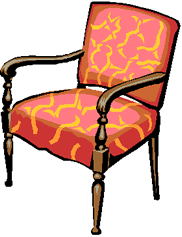 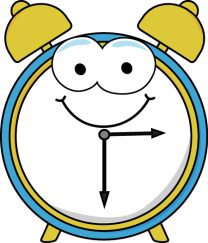 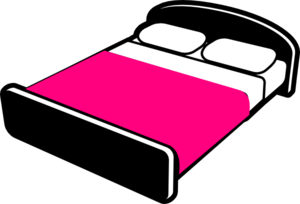 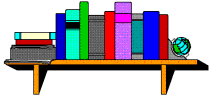 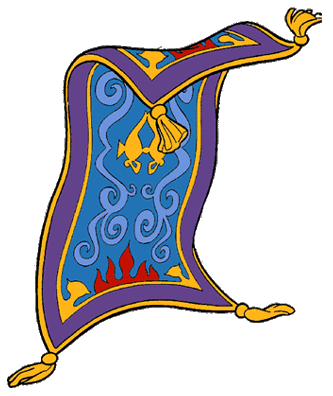 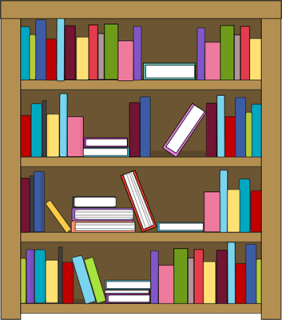 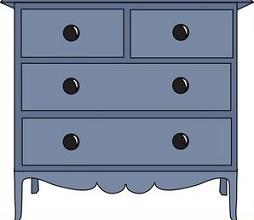 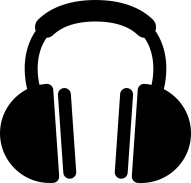 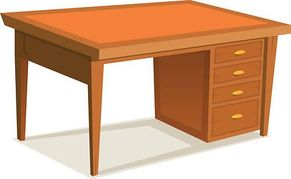 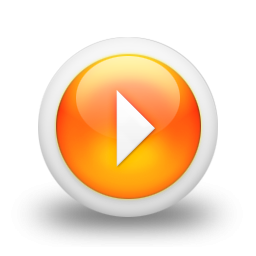 IN THE BEDROOM
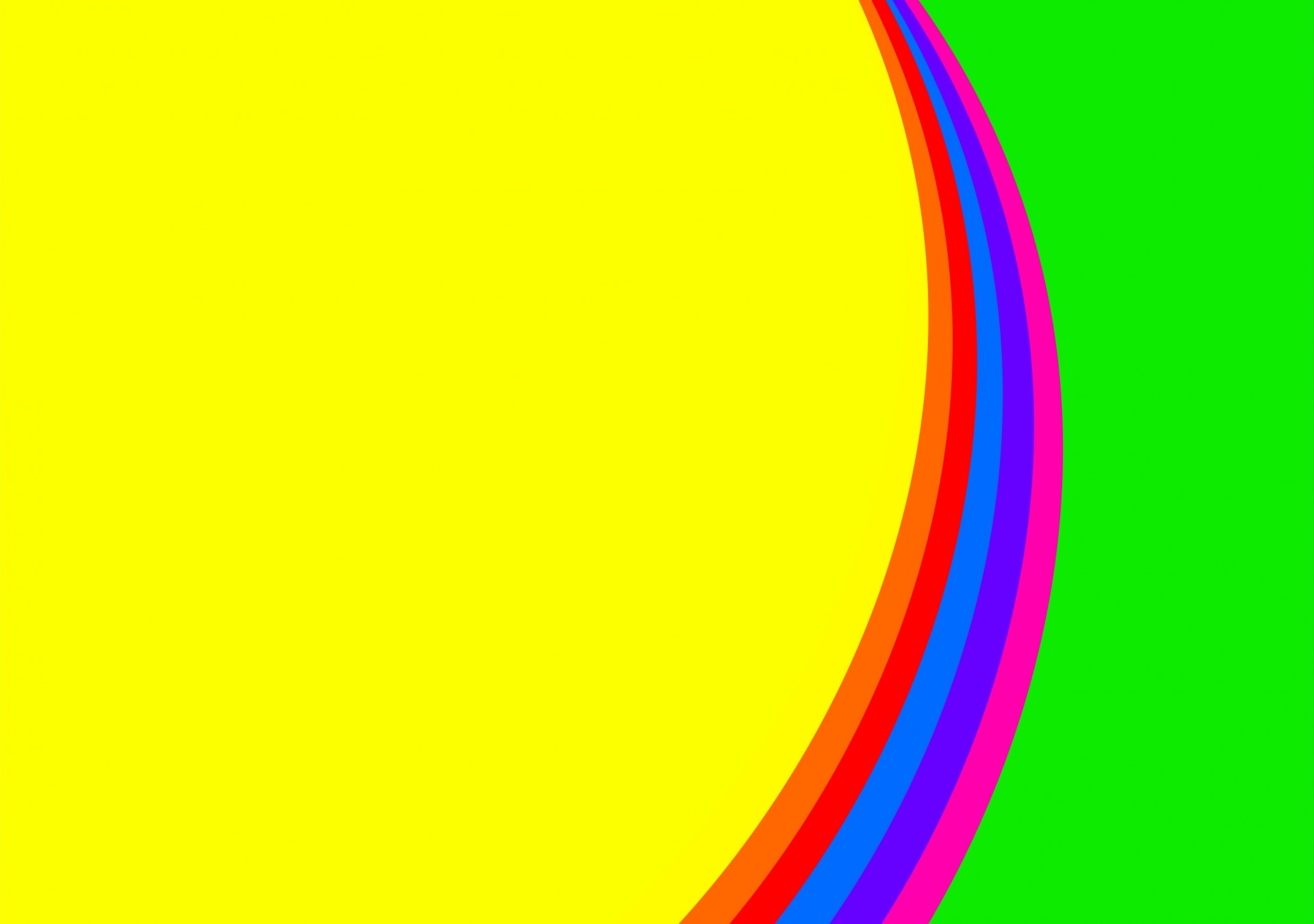 In the bedroom
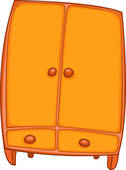 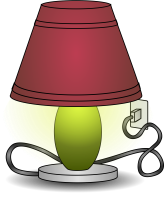 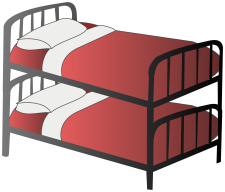 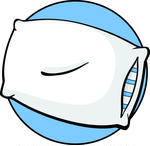 WHAT AM I?

Listen                to the
definition and click the right picture.
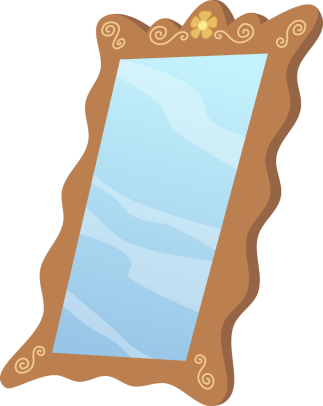 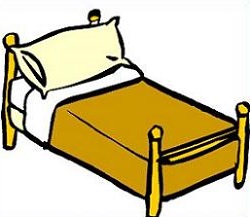 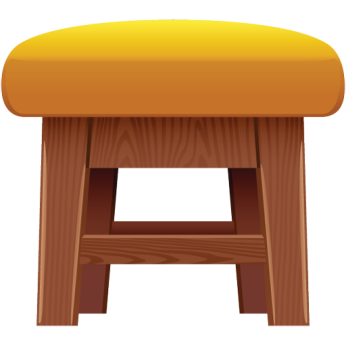 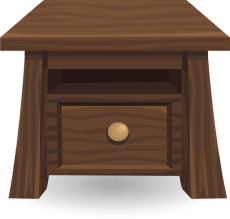 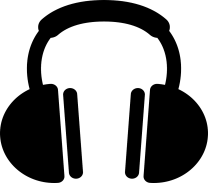 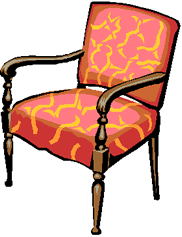 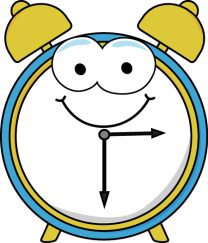 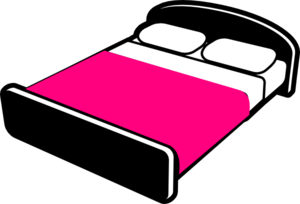 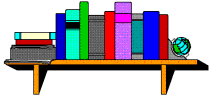 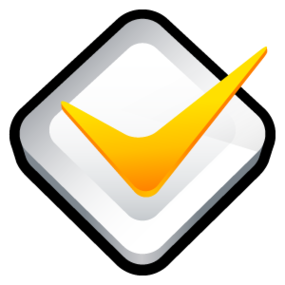 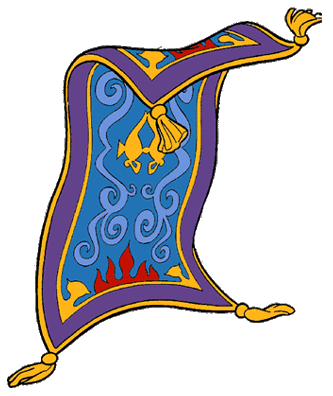 Check the definition.
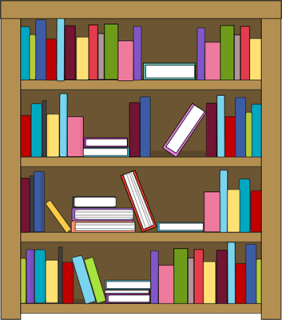 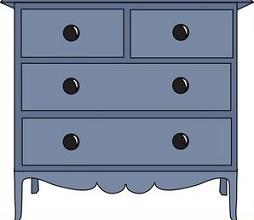 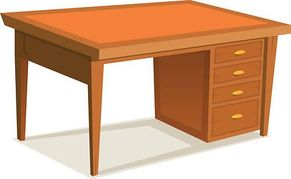 Two people can sleep in it next to each other.
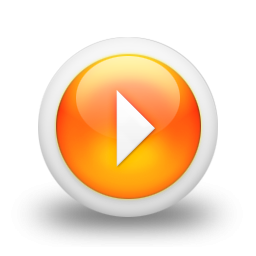 DOUBLE BED
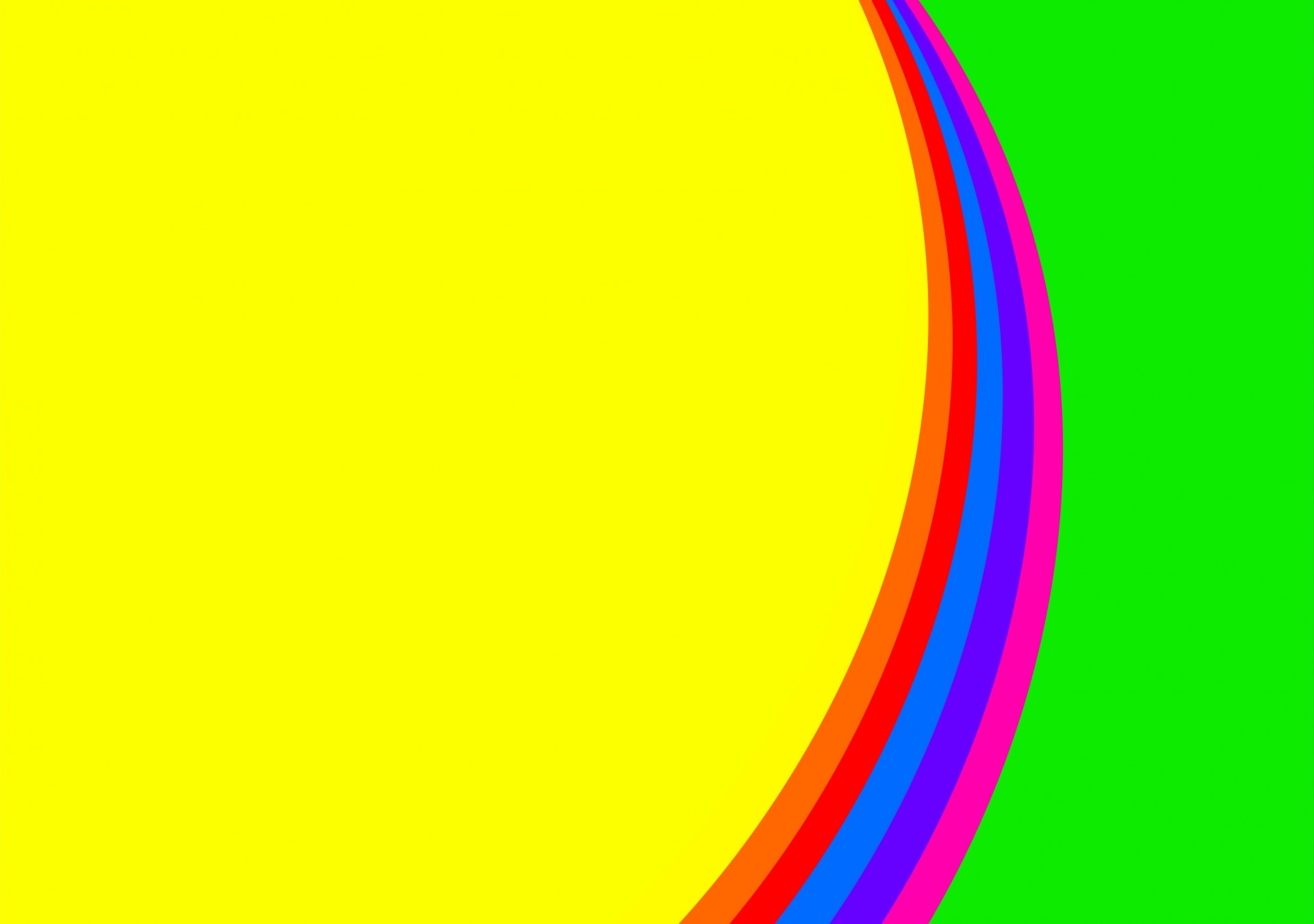 In the bedroom
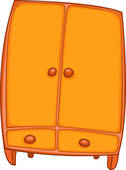 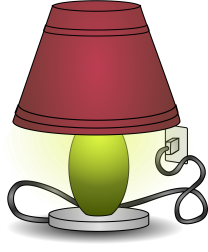 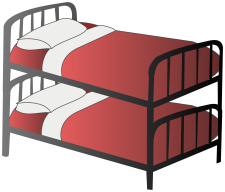 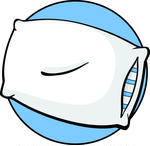 WHAT AM I?

Listen                to the
definition and click the right picture.
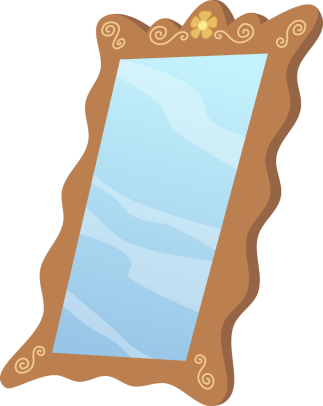 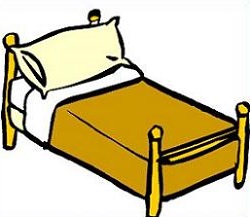 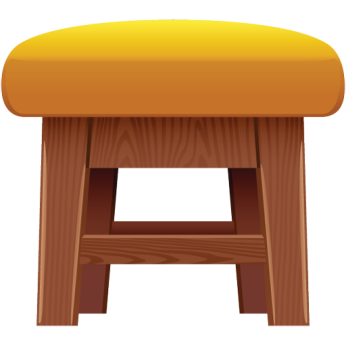 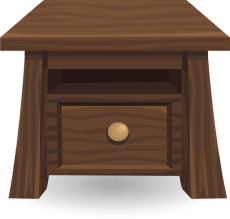 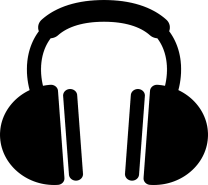 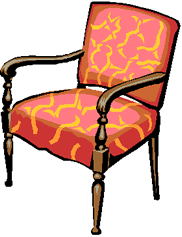 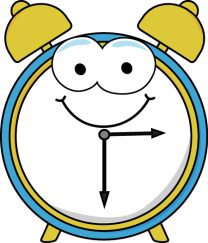 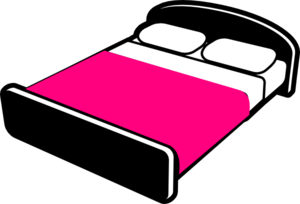 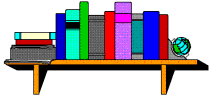 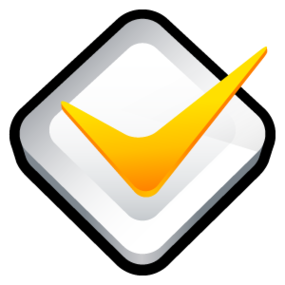 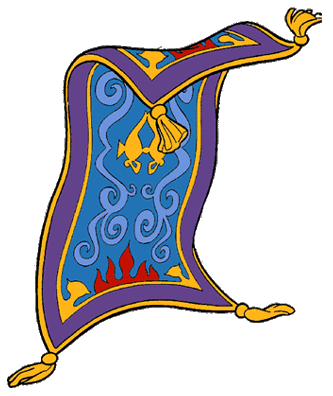 Check the definition.
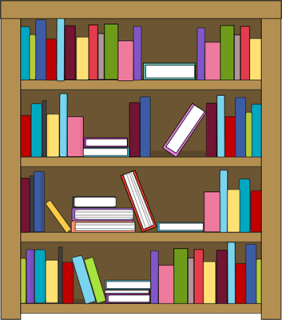 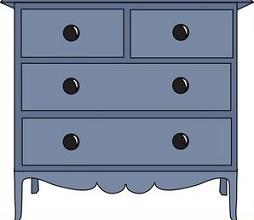 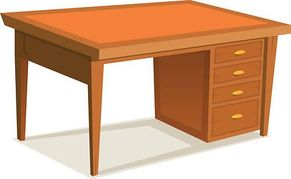 You can switch me on and off. I provide light.
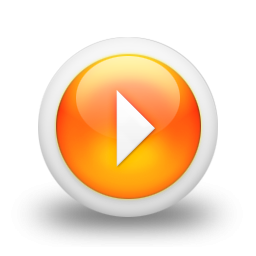 READING LAMP
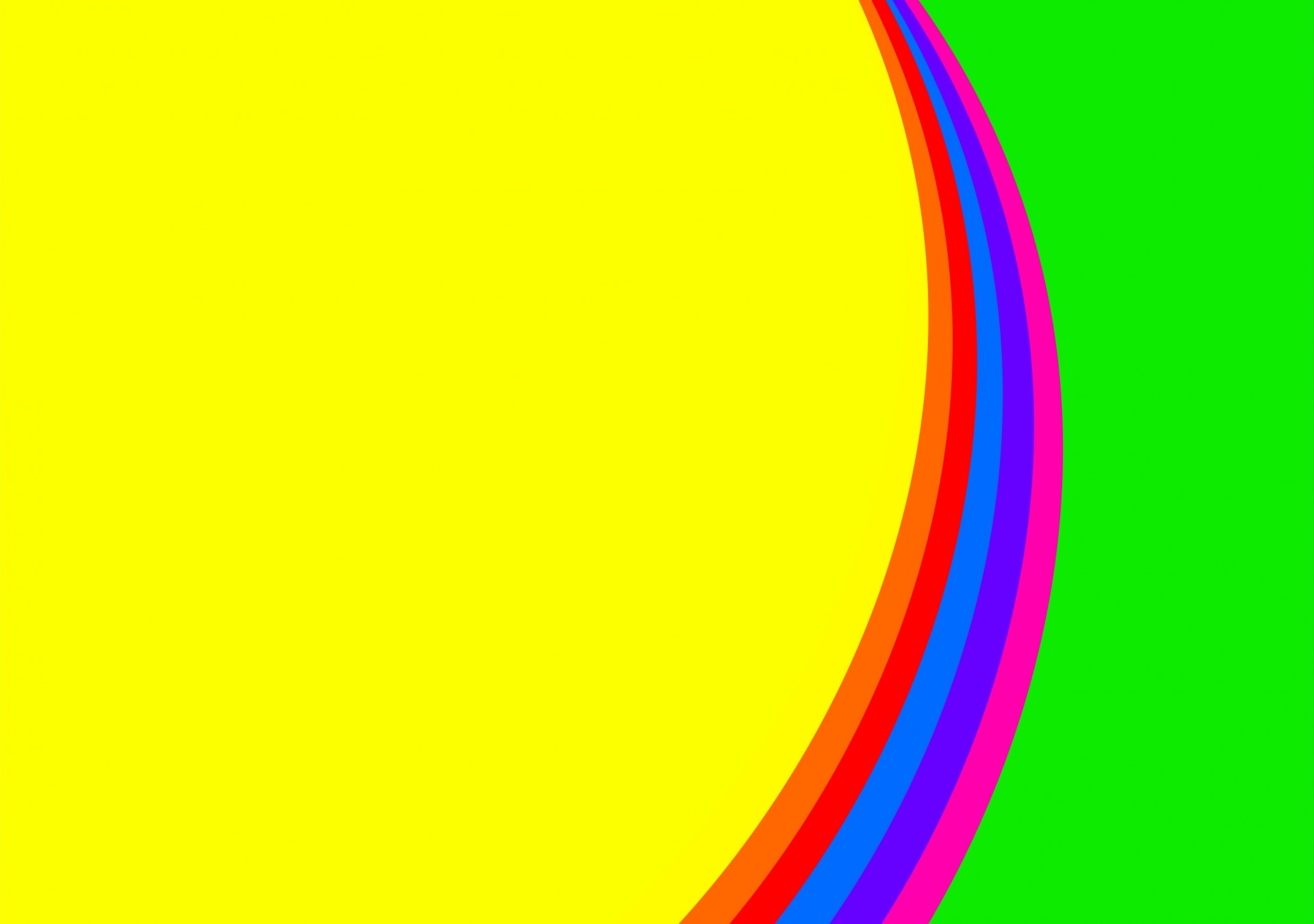 In the bedroom
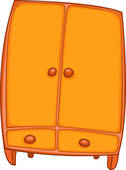 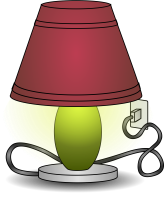 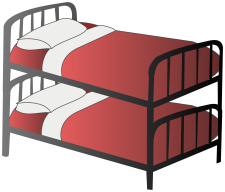 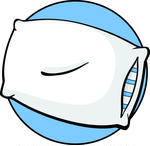 WHAT AM I?

Listen                to the
definition and click the right picture.
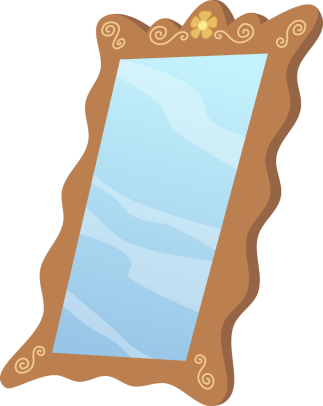 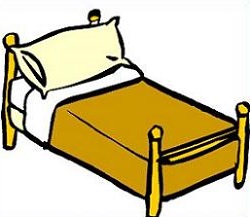 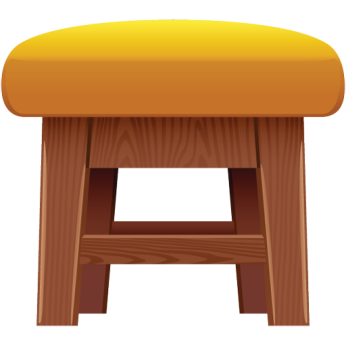 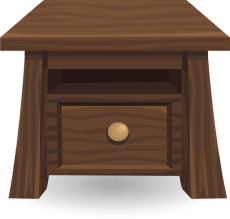 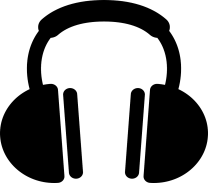 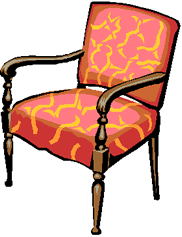 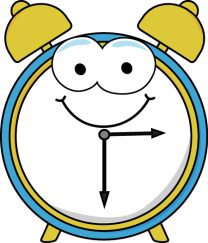 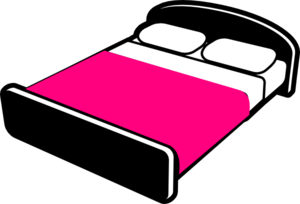 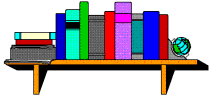 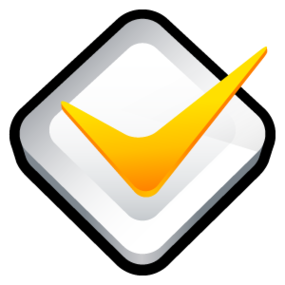 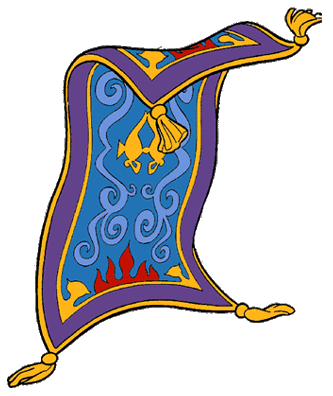 Check the definition.
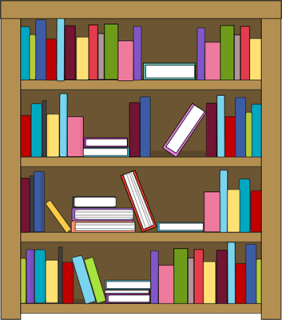 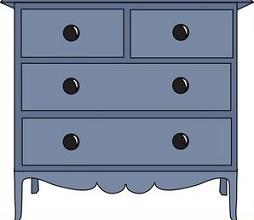 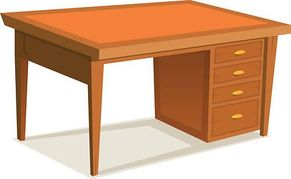 I am flat and usually attached to the wall. You can put 
things on me.
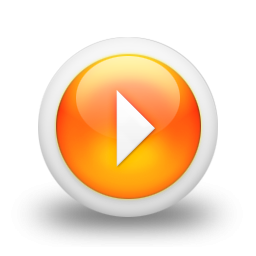 SHELF
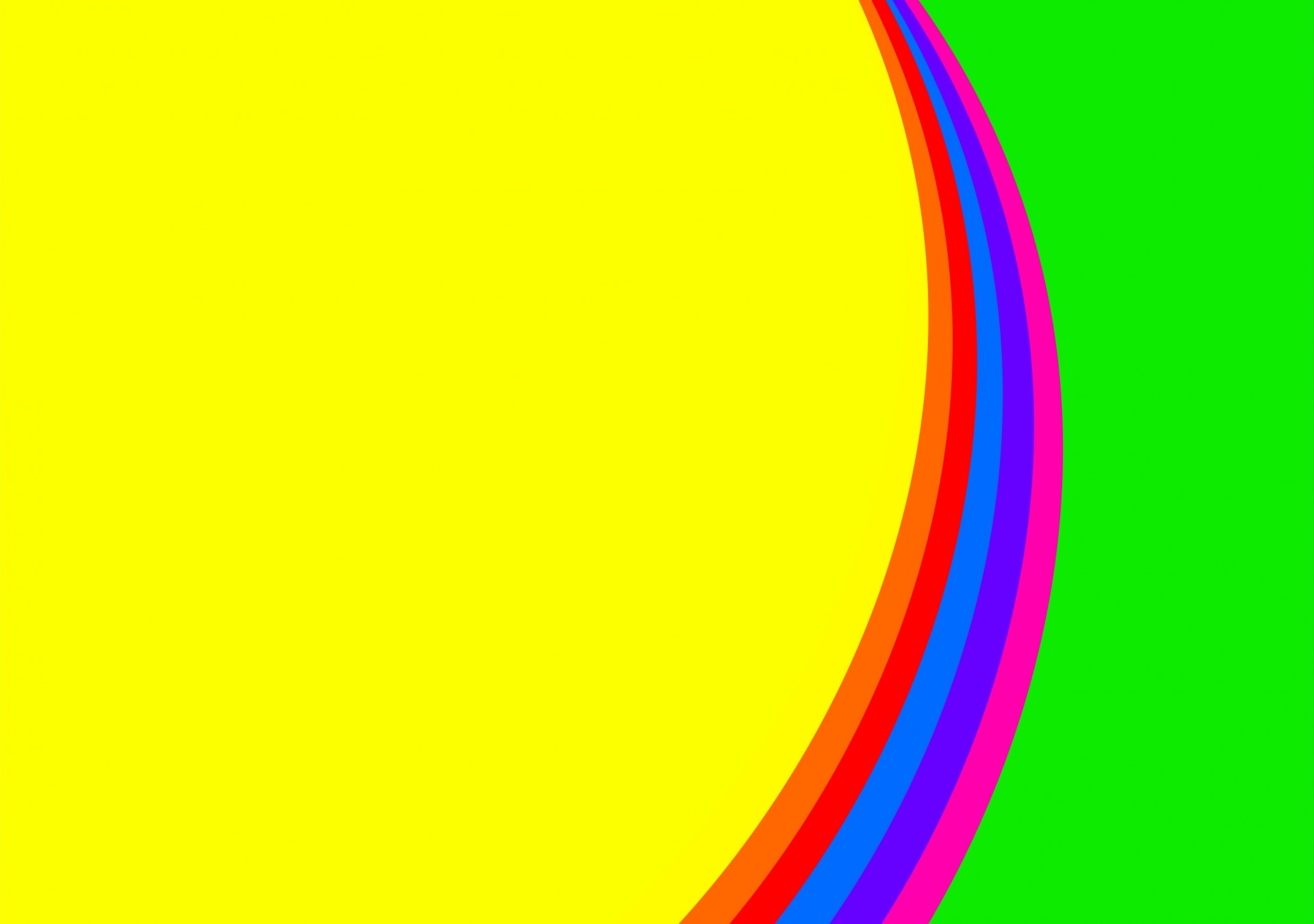 In the bedroom
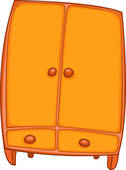 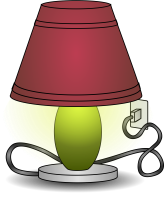 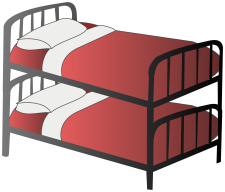 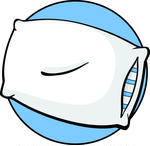 WHAT AM I?

Listen                to the
definition and click the right picture.
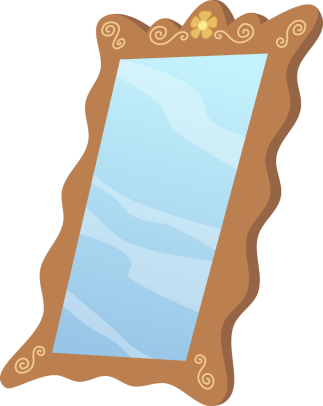 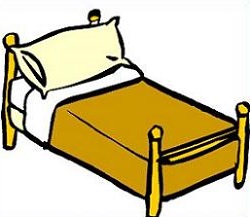 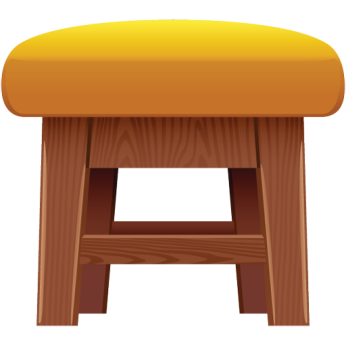 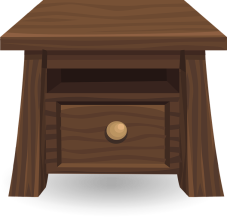 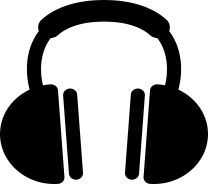 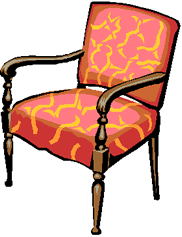 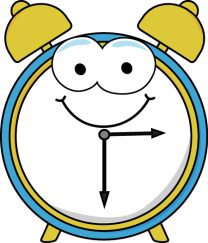 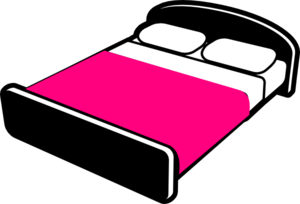 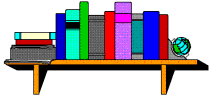 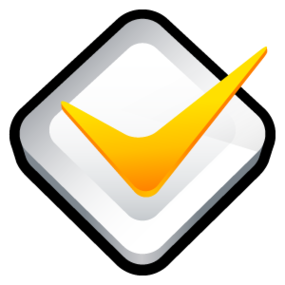 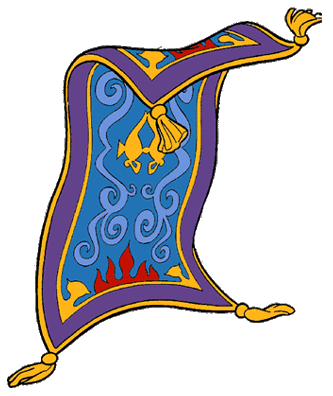 Check the definition.
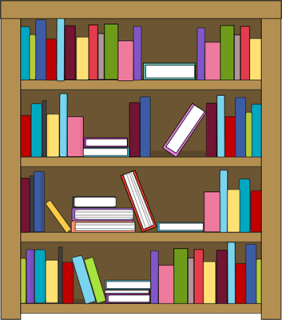 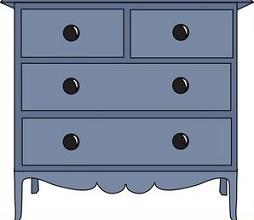 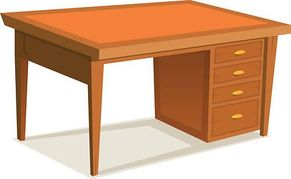 I am a small table that is kept at the side of a bed.
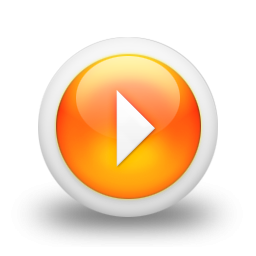 BEDSIDE TABLE
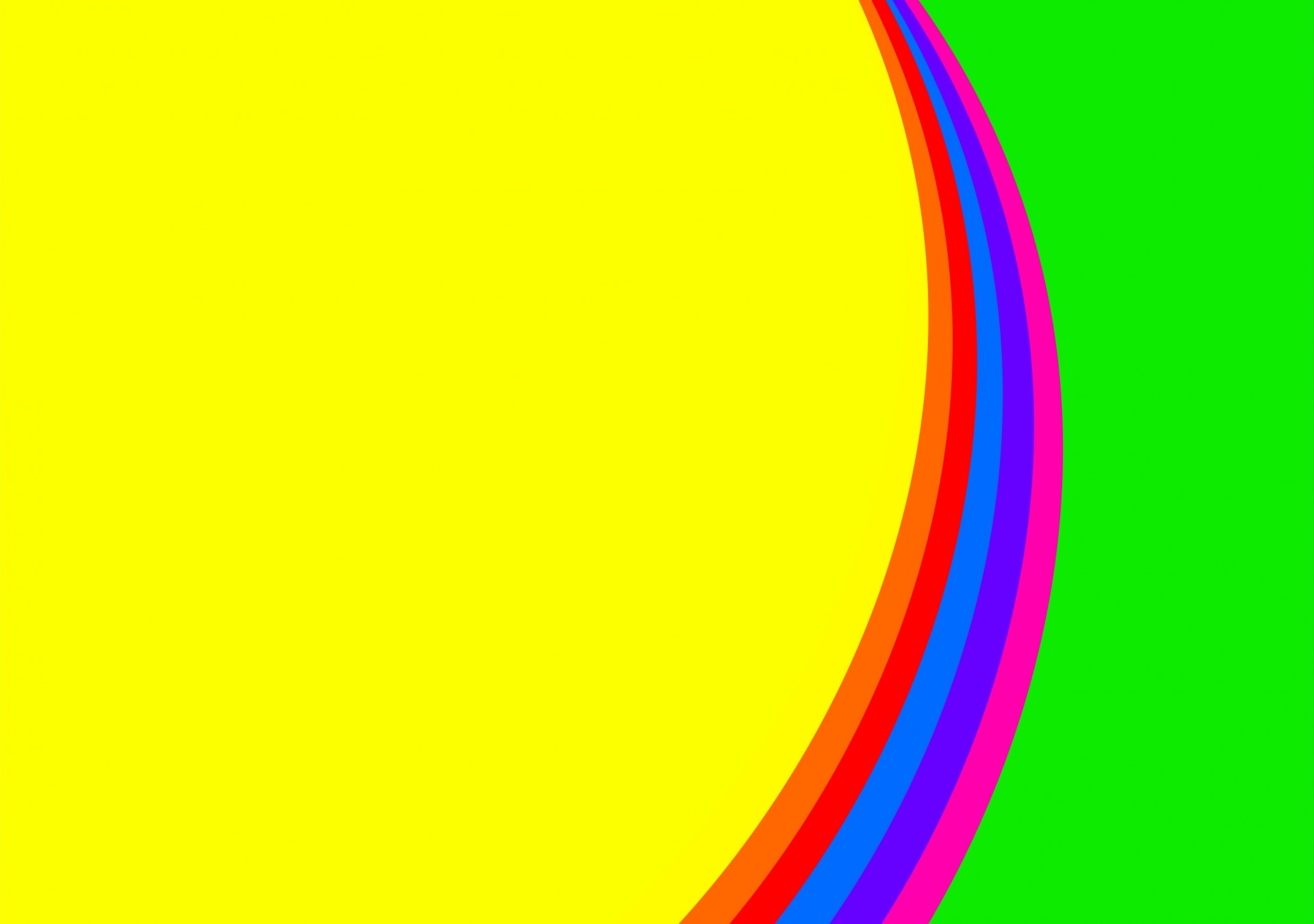 In the bedroom
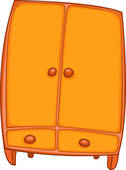 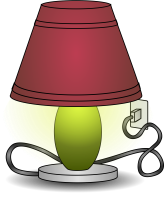 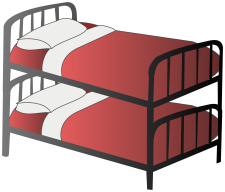 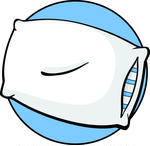 WHAT AM I?

Listen                to the
definition and click the right picture.
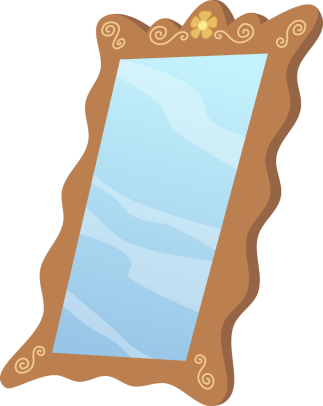 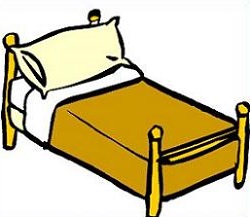 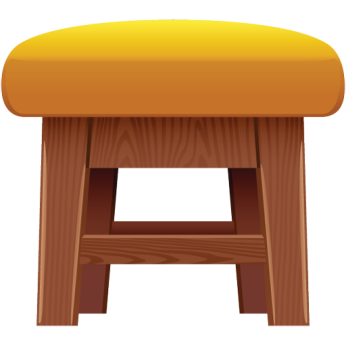 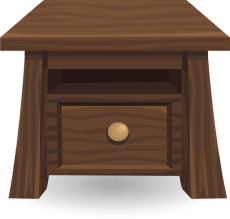 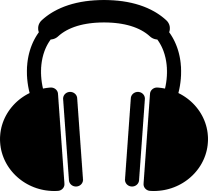 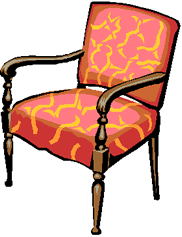 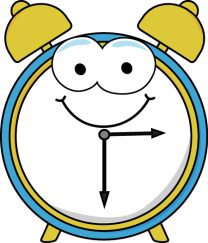 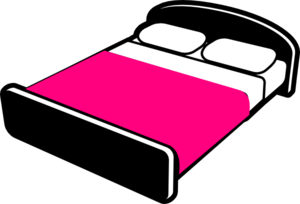 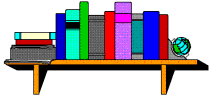 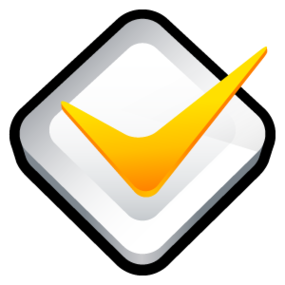 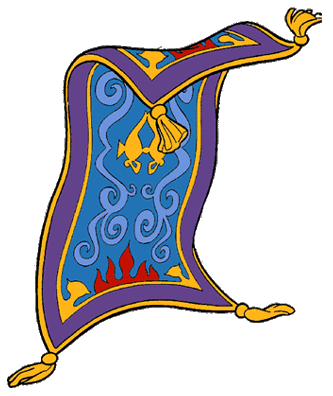 Check the definition.
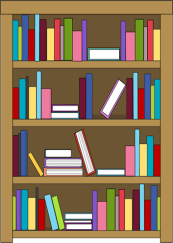 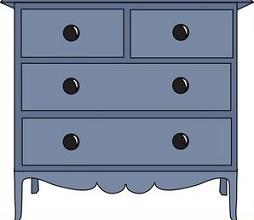 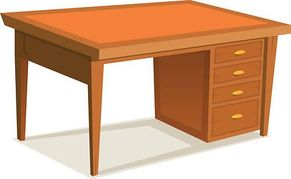 I am a piece of furniture with shelves to put books on.
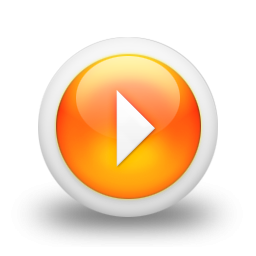 BOOKCASE
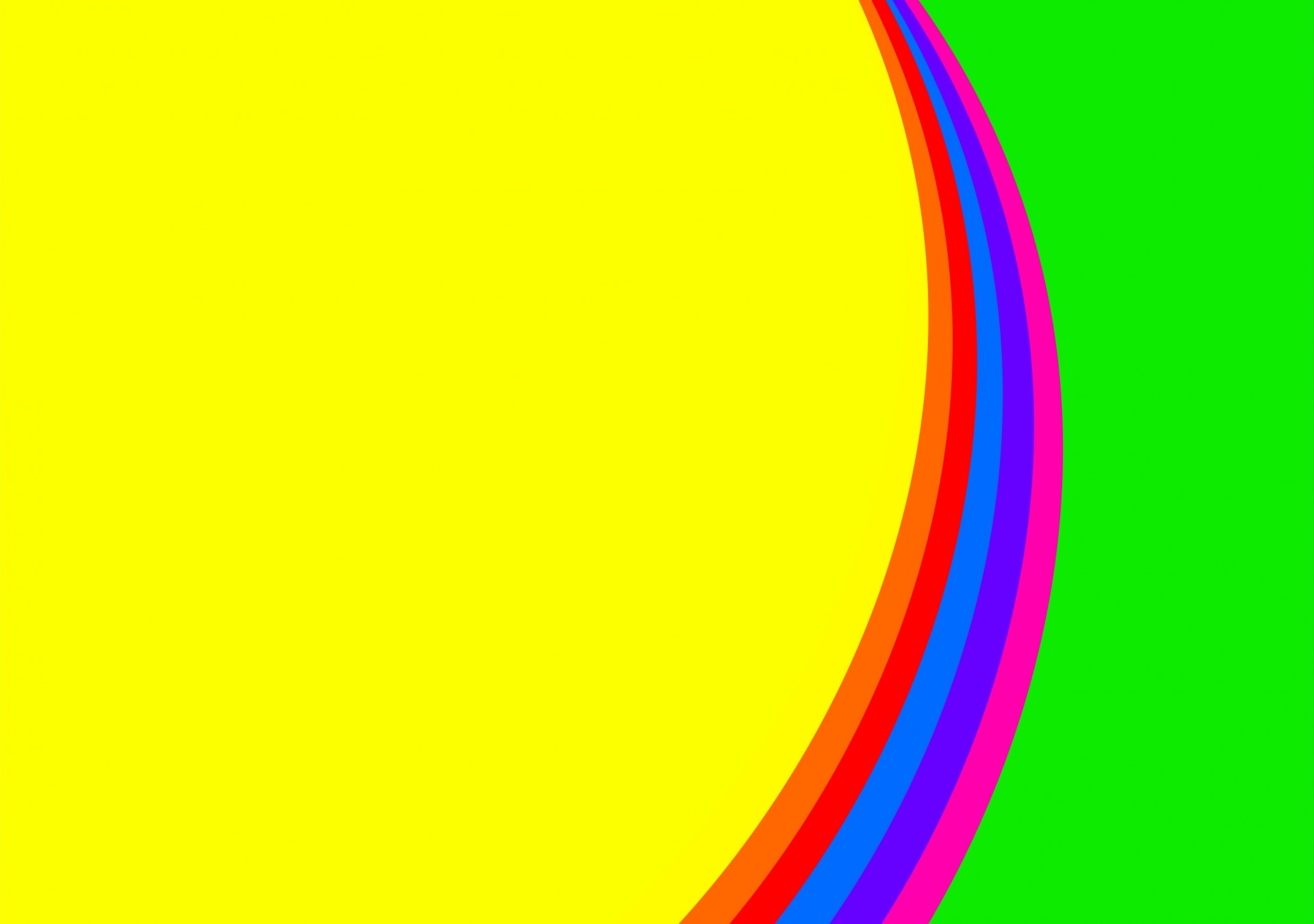 In the bedroom
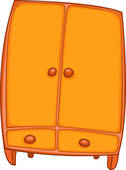 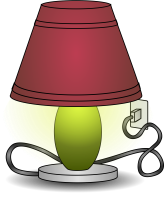 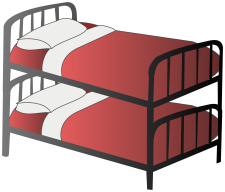 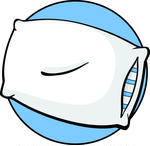 WHAT AM I?

Listen                to the
definition and click the right picture.
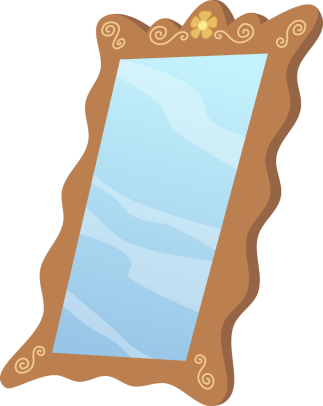 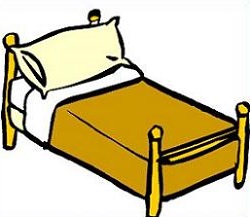 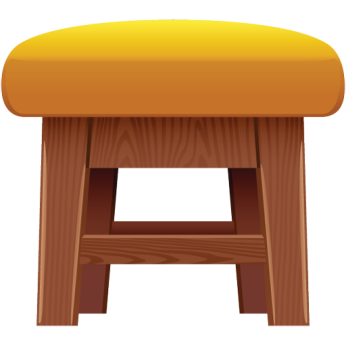 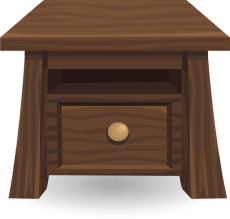 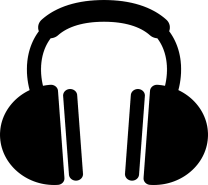 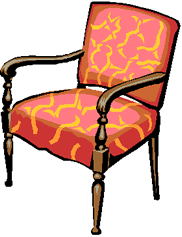 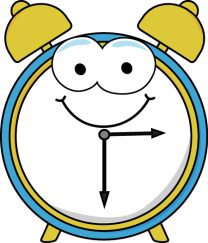 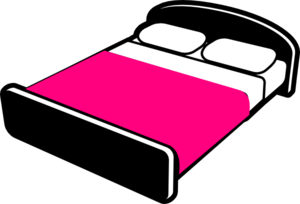 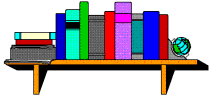 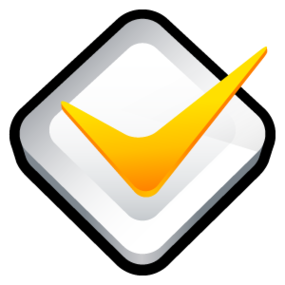 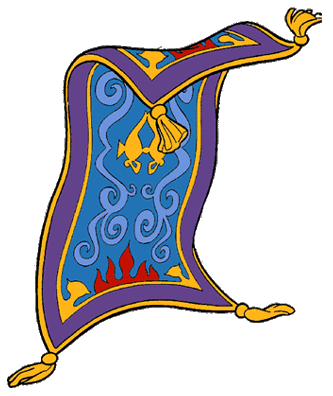 Check the definition.
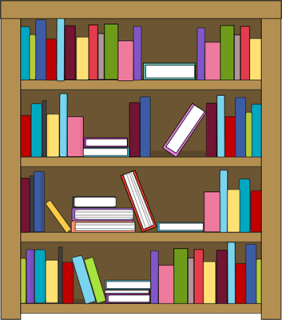 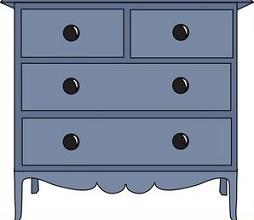 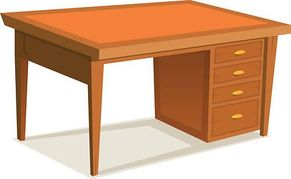 I’m usually soft and you can find me on your bed.
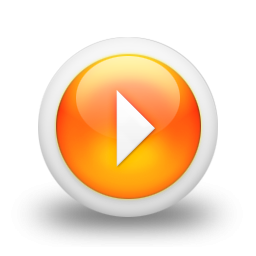 PILLOW
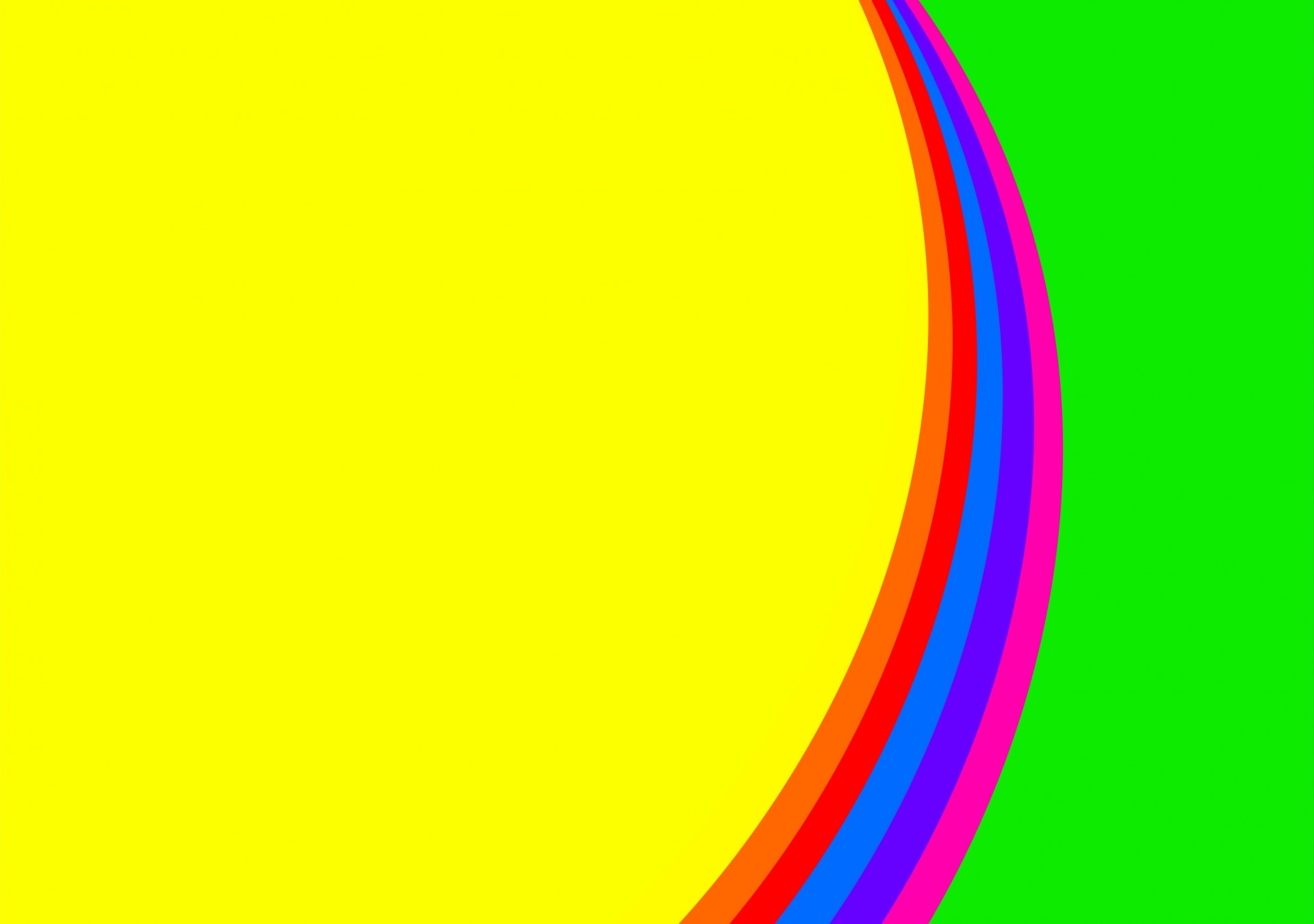 In the bedroom
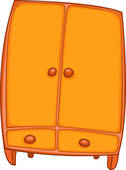 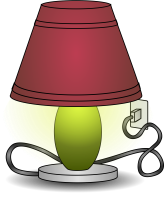 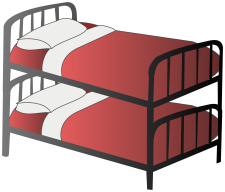 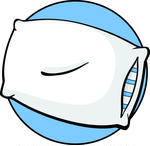 WHAT AM I?

Listen                to the
definition and click the right picture.
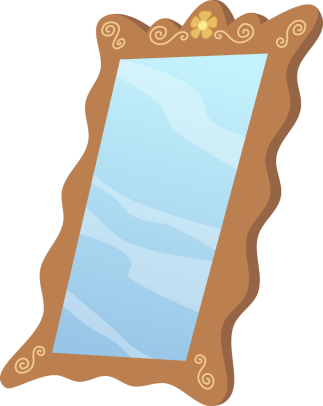 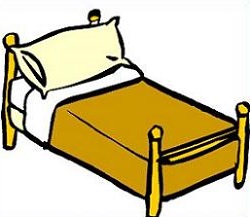 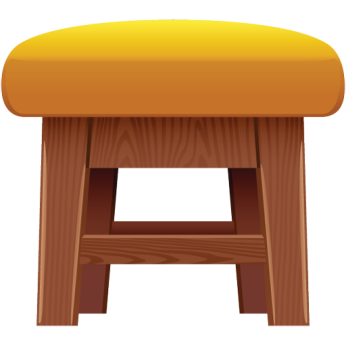 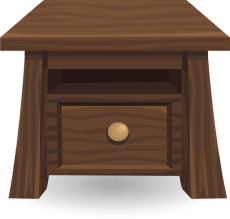 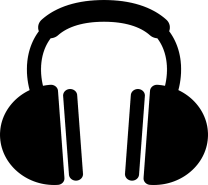 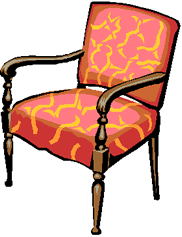 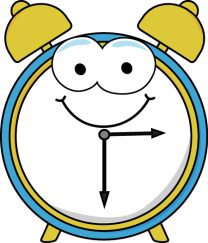 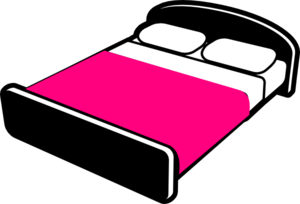 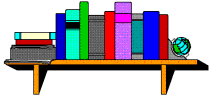 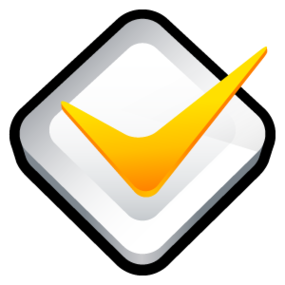 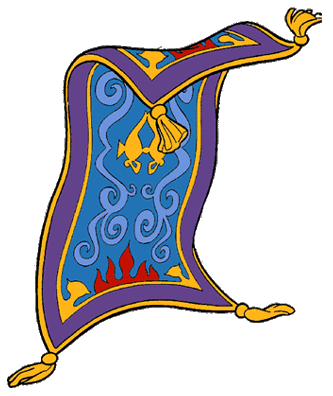 Check the definition.
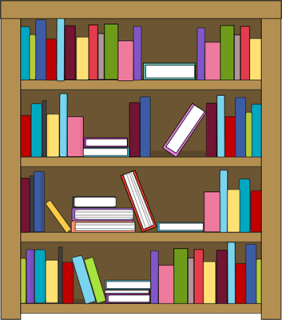 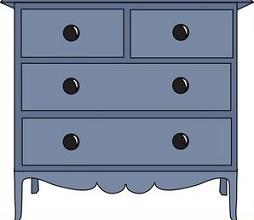 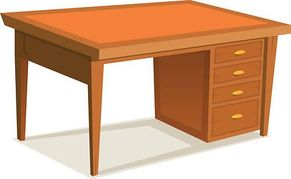 I wake you up in the morning.
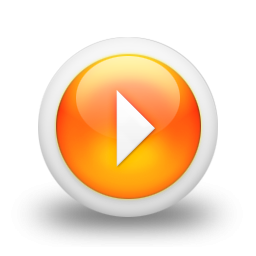 ALARM CLOCK
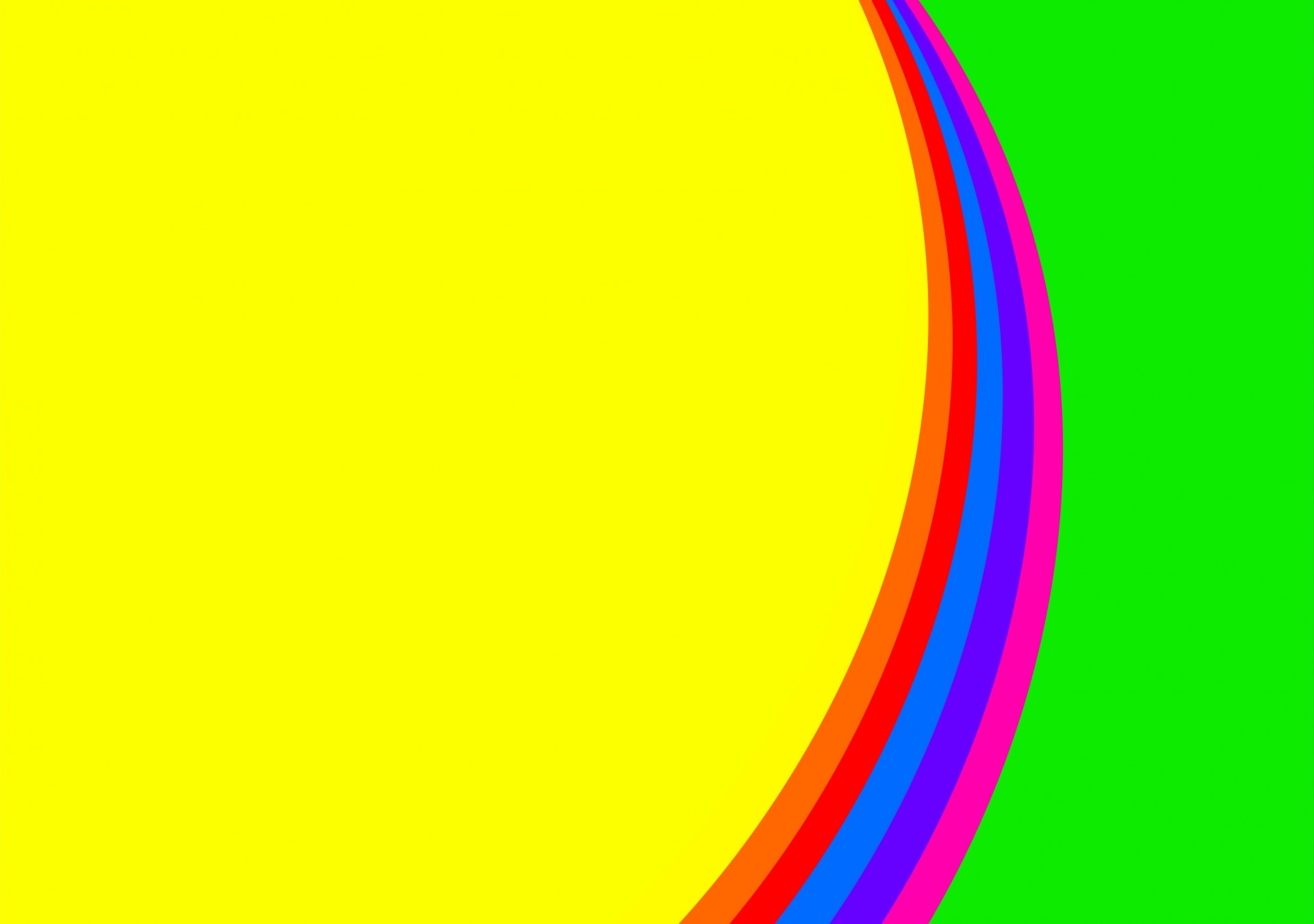 In the bedroom
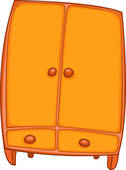 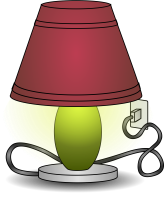 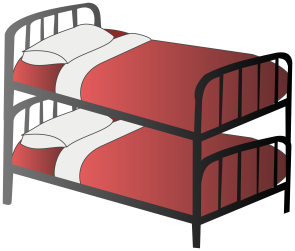 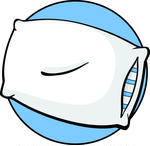 WHAT AM I?

Listen                to the
definition and click the right picture.
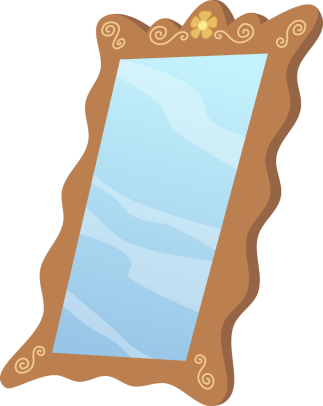 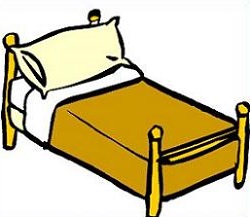 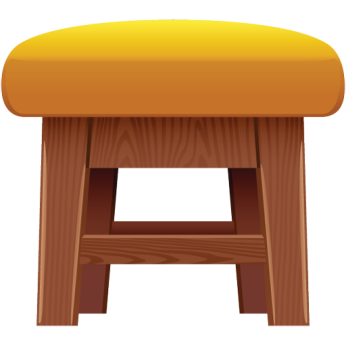 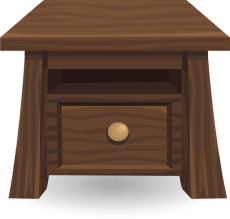 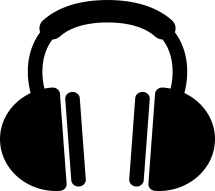 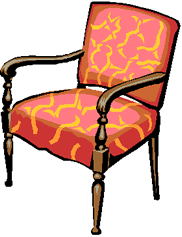 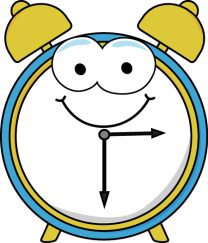 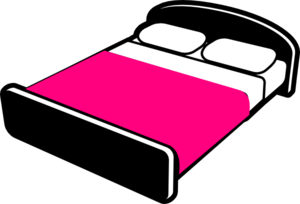 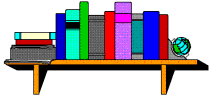 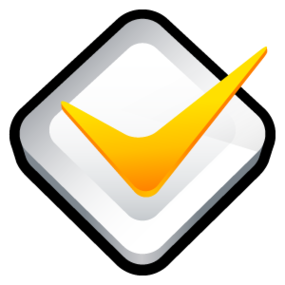 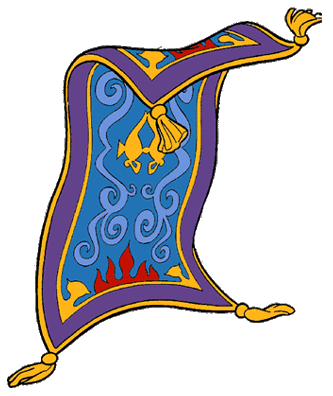 Check the definition.
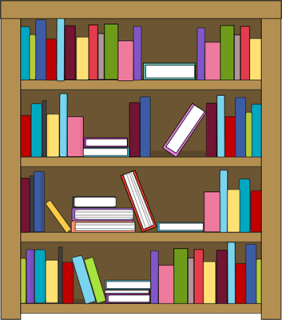 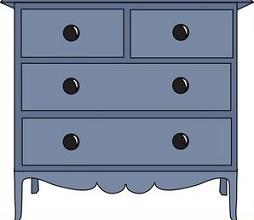 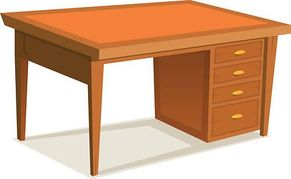 We are two beds attached together, one on top of the other.
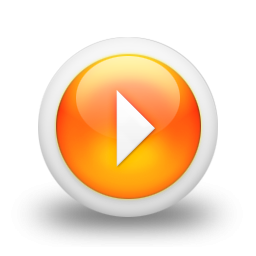 BUNK BED
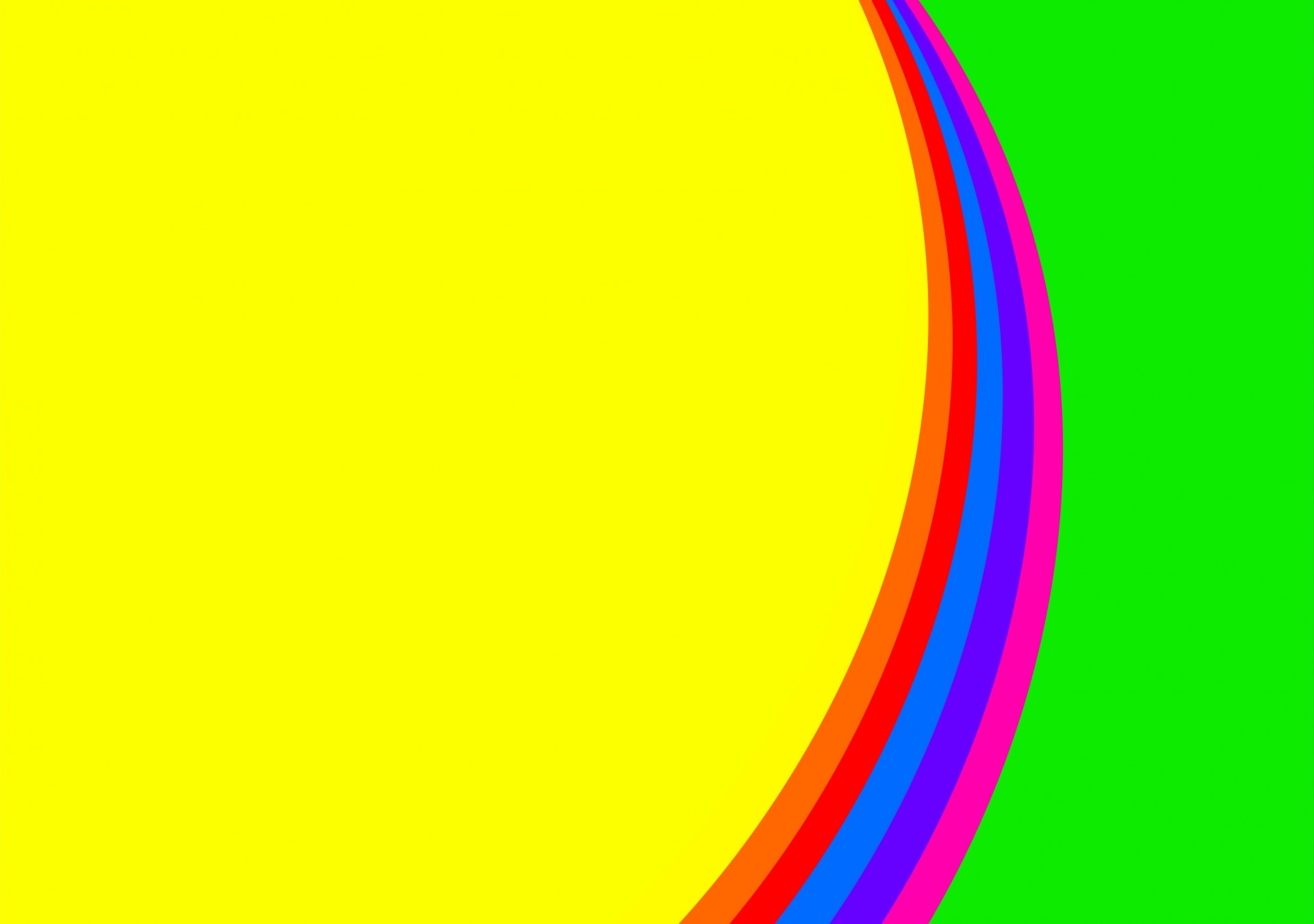 In the bedroom
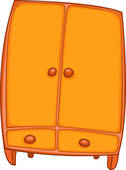 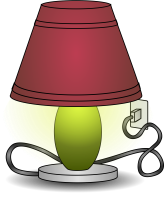 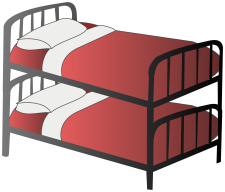 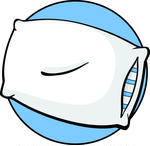 WHAT AM I?

Listen                to the
definition and click the right picture.
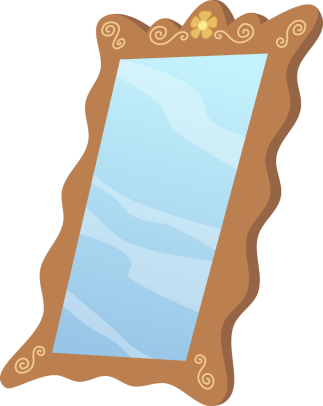 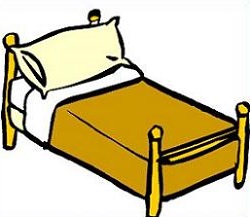 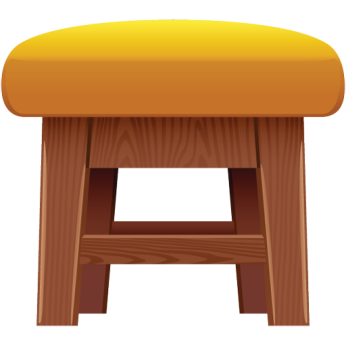 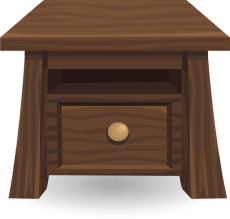 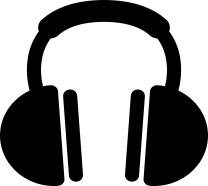 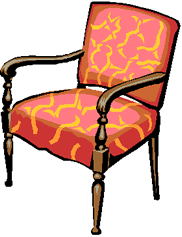 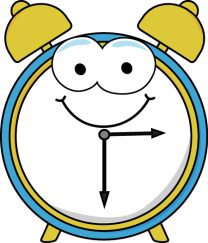 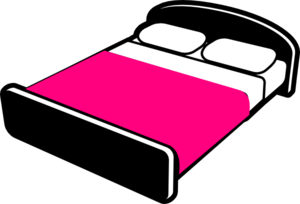 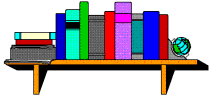 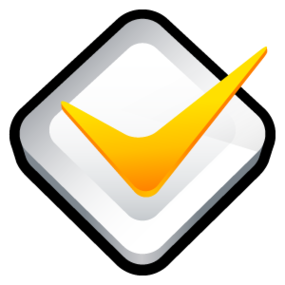 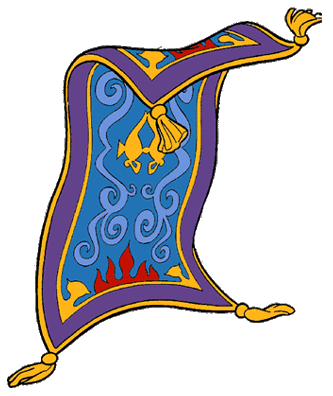 Check the definition.
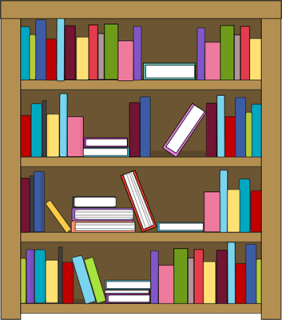 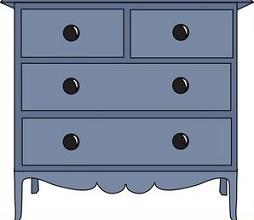 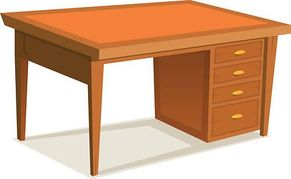 I’m a piece of furniture with drawers  in which you can put your clothes.
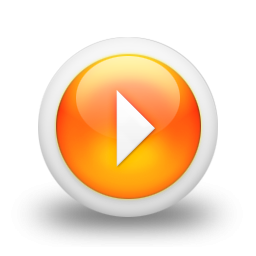 CHEST OF DRAWERS
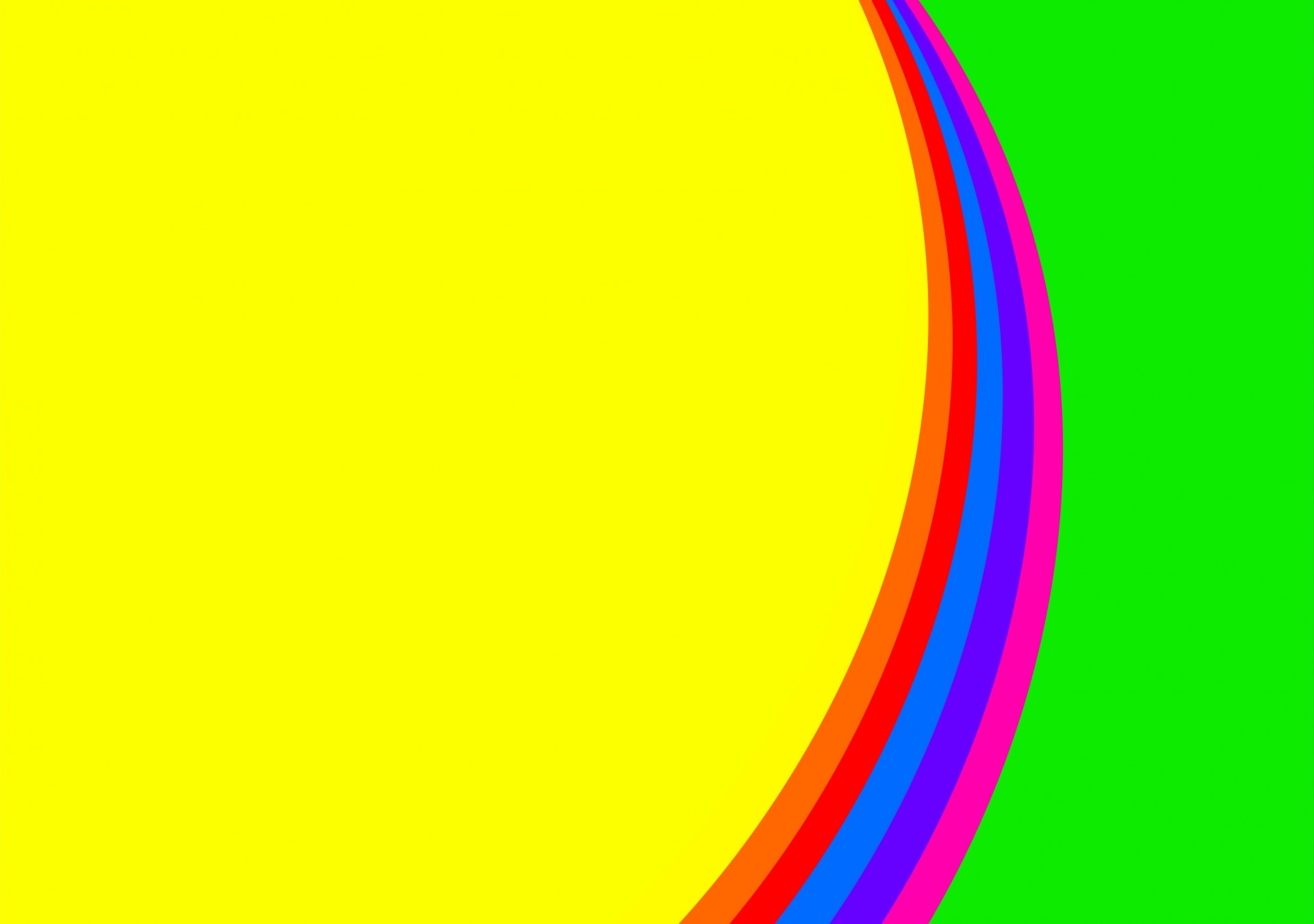 In the bedroom
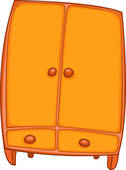 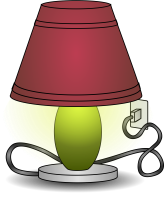 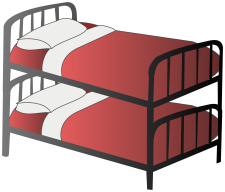 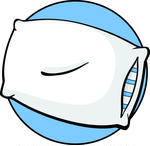 WHAT AM I?

Listen                to the
definition and click the right picture.
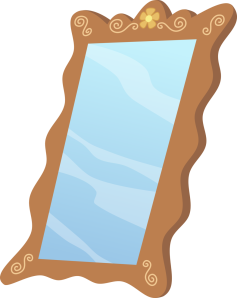 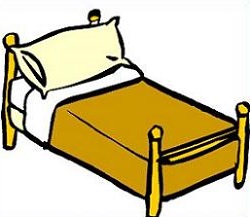 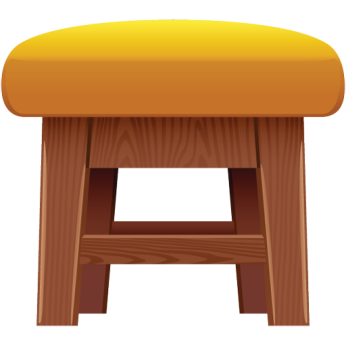 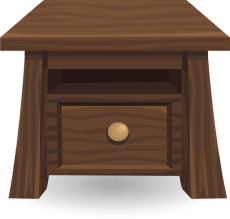 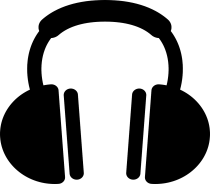 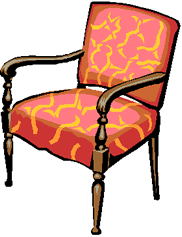 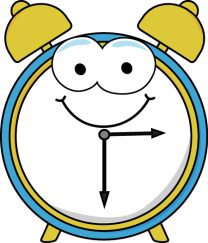 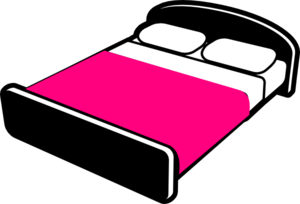 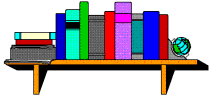 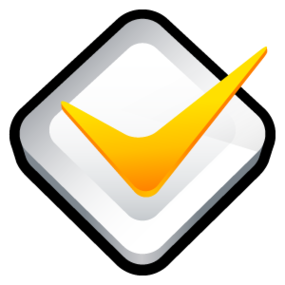 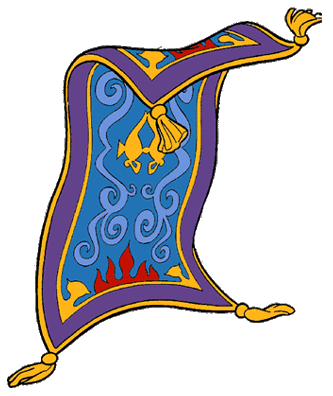 Check the definition.
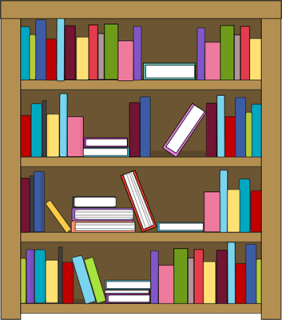 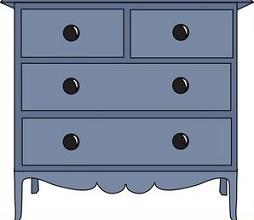 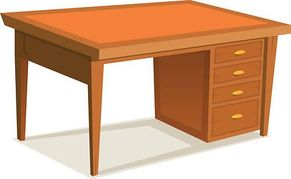 You can look at your own reflection in me.
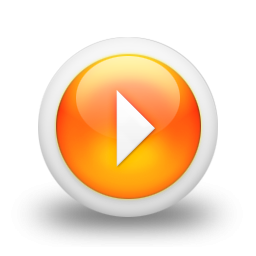 MIRROR
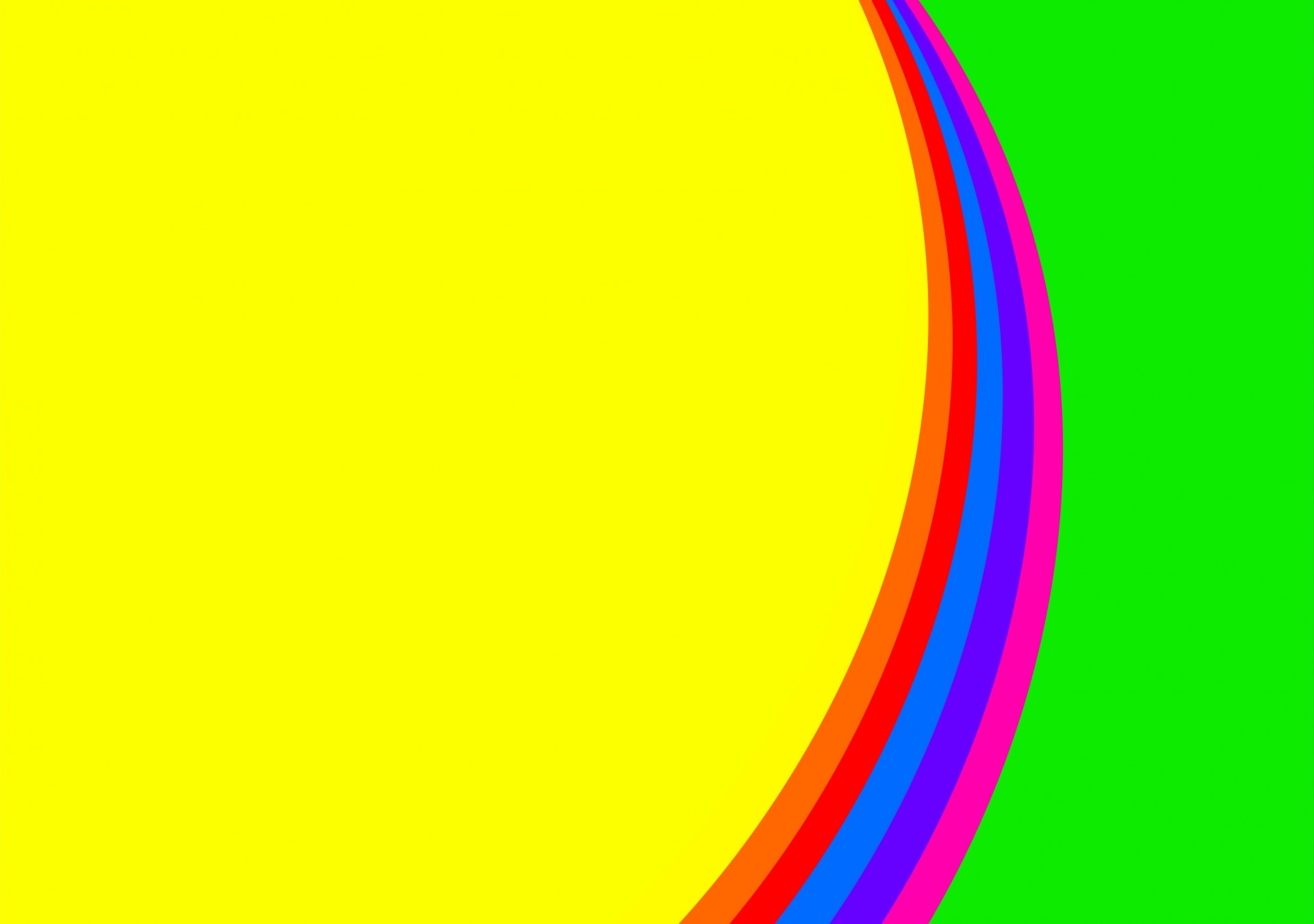 In the bedroom
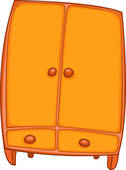 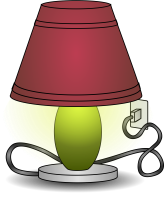 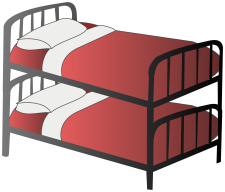 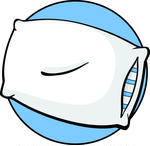 WHAT AM I?

Listen                to the
definition and click the right picture.
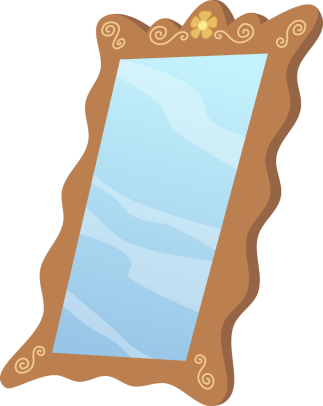 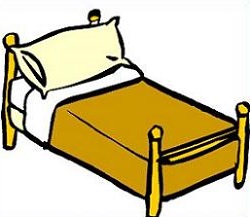 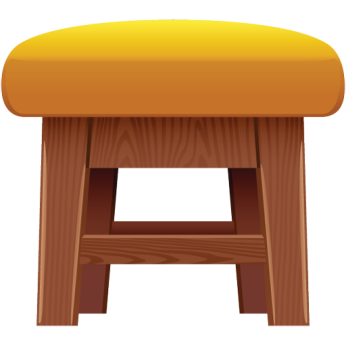 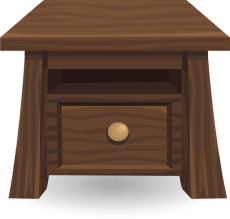 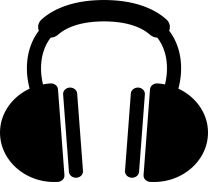 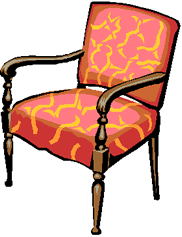 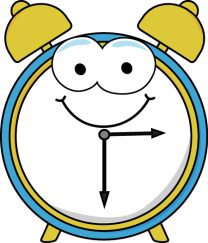 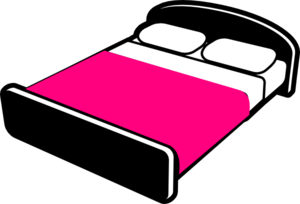 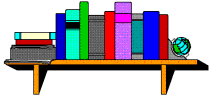 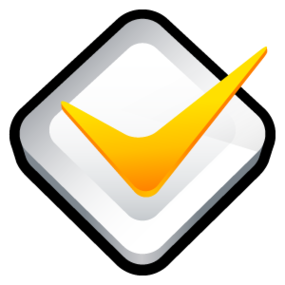 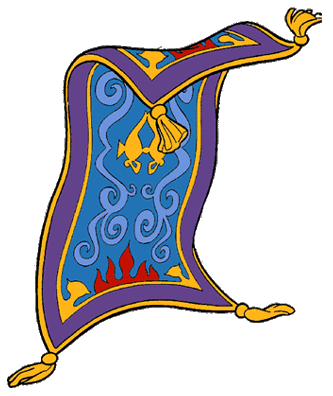 Check the definition.
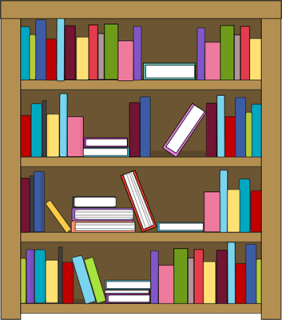 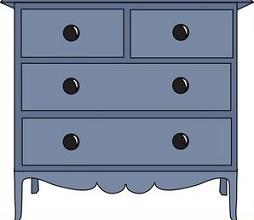 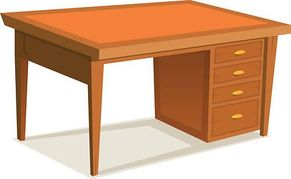 I’m used for covering the floor or for decoration.
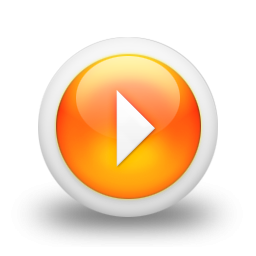 RUG
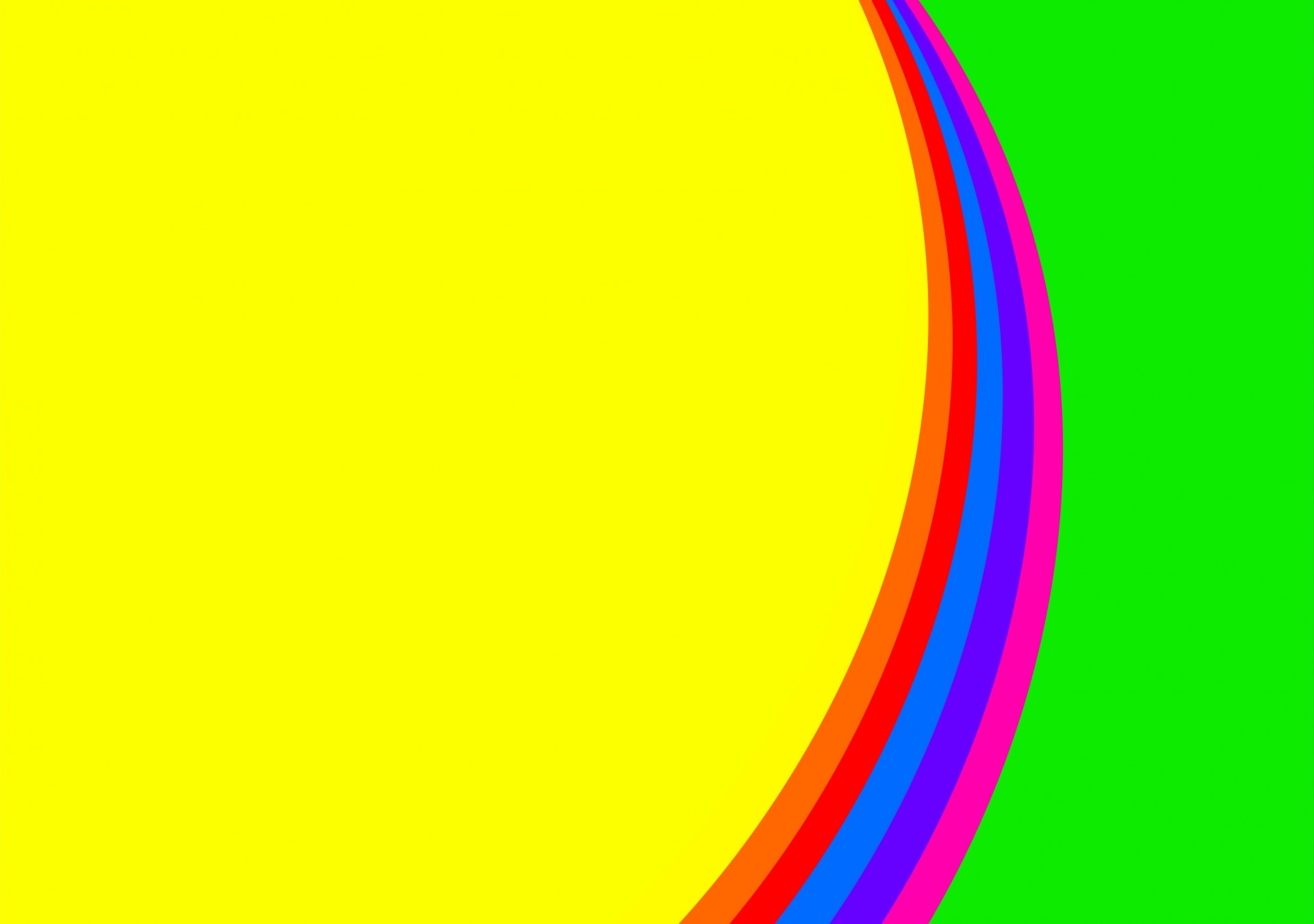 In the bedroom
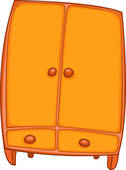 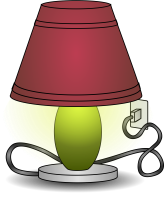 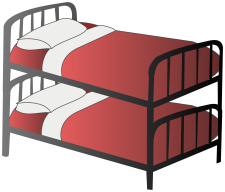 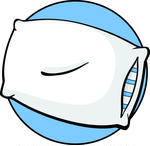 WHAT AM I?

Listen                to the
definition and click the right picture.
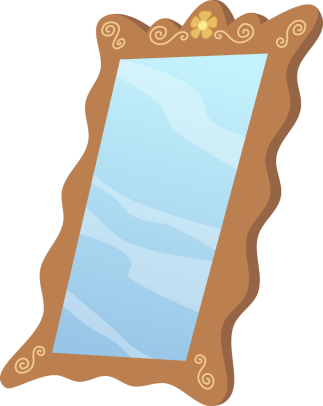 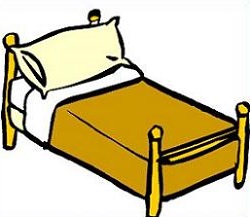 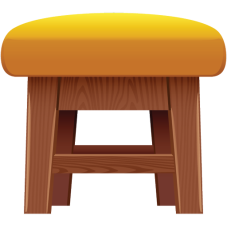 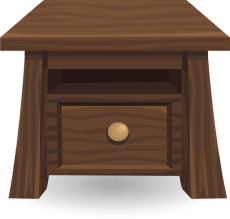 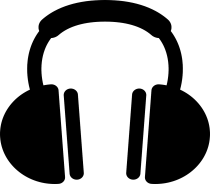 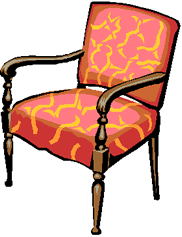 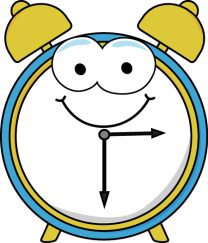 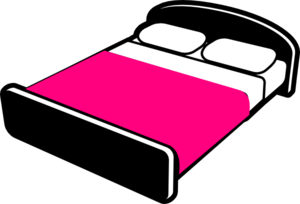 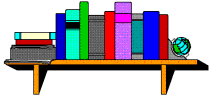 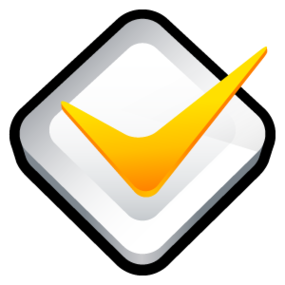 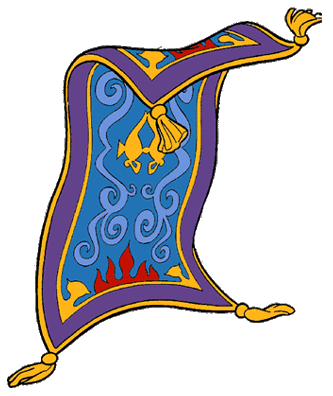 Check the definition.
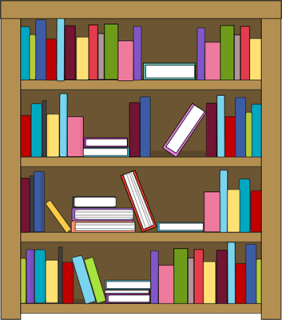 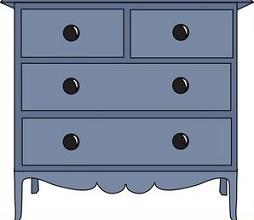 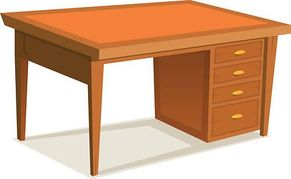 You can sit on me but I have no back or arms.
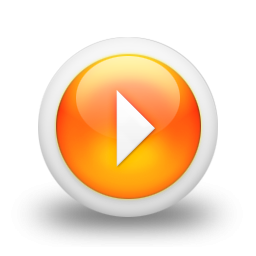 STOOL
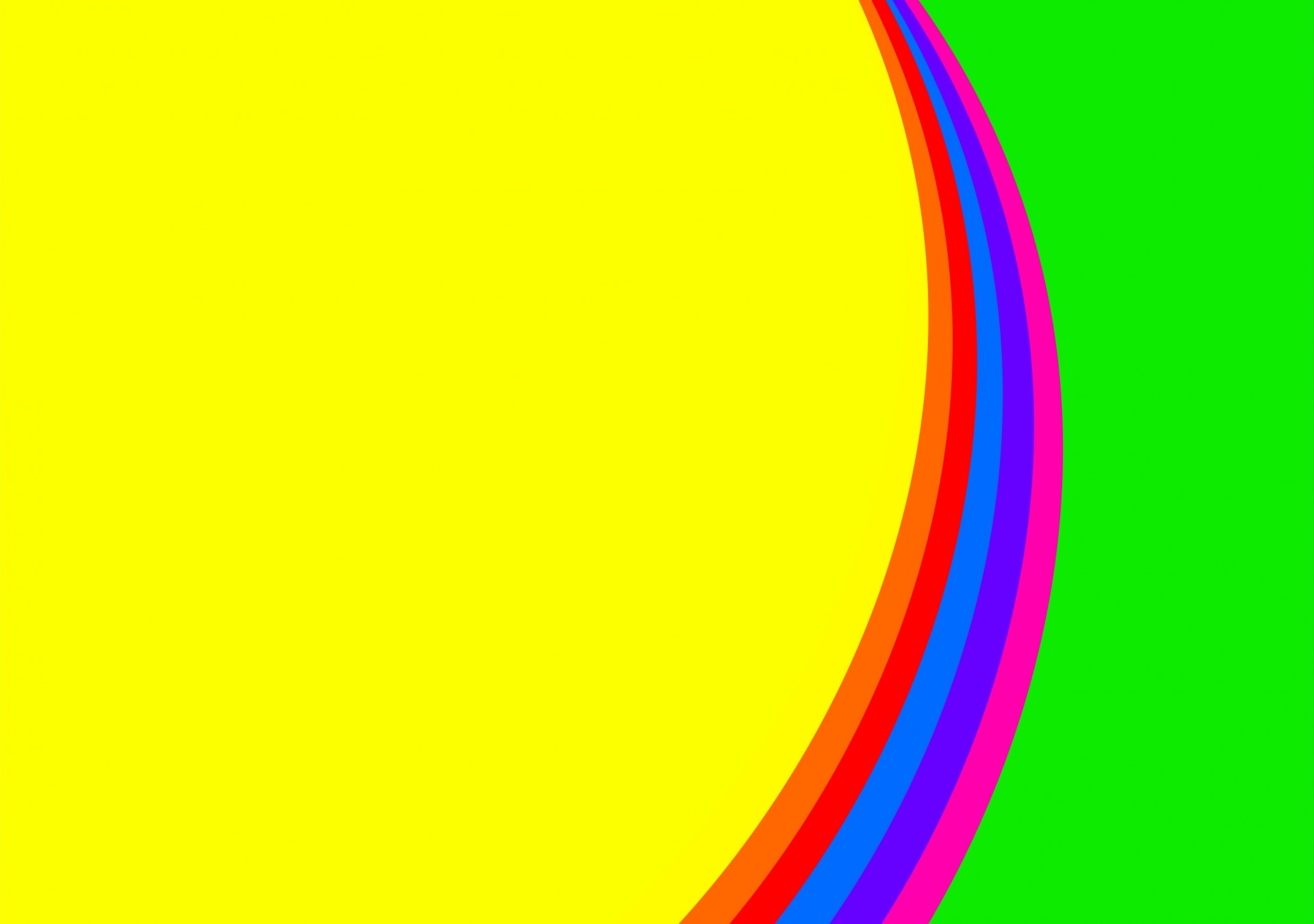 In the bedroom
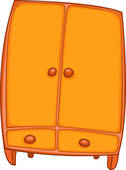 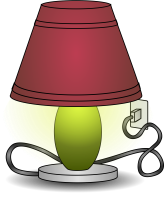 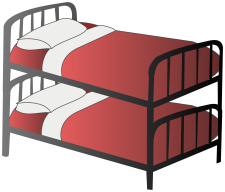 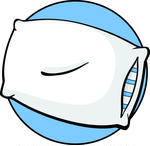 WHAT AM I?

Listen                to the
definition and click the right picture.
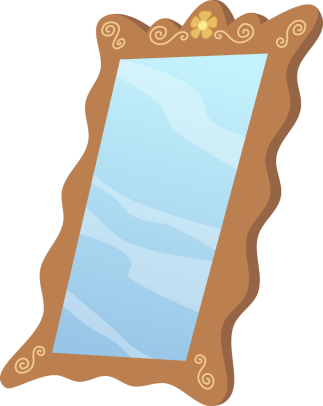 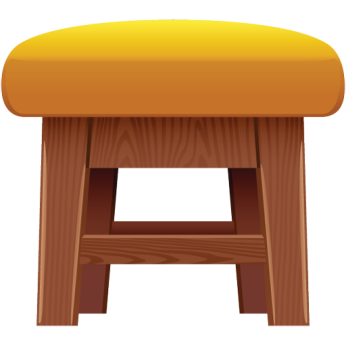 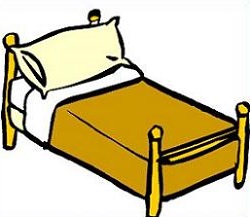 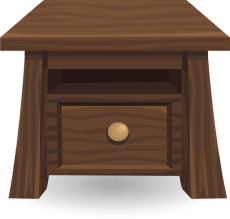 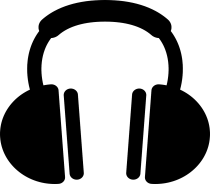 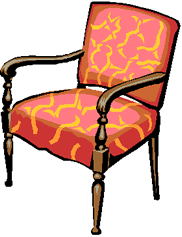 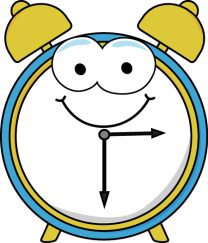 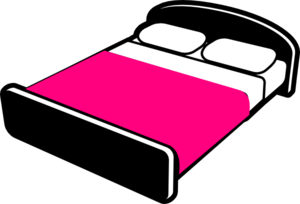 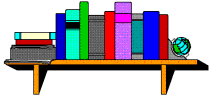 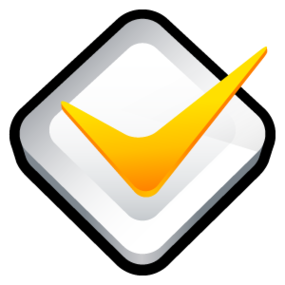 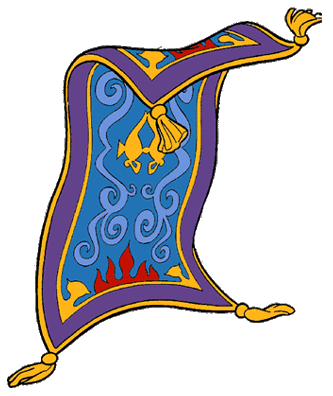 Check the definition.
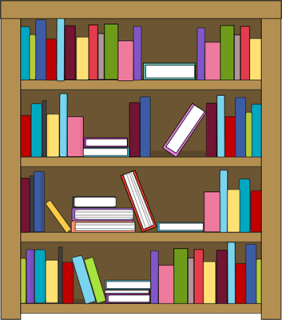 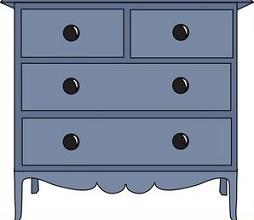 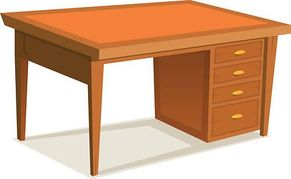 I’m a narrow bed for one person to sleep in.
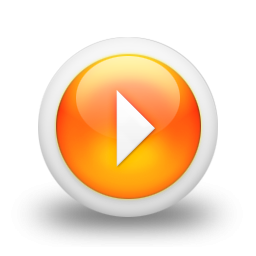 SINGLE BED
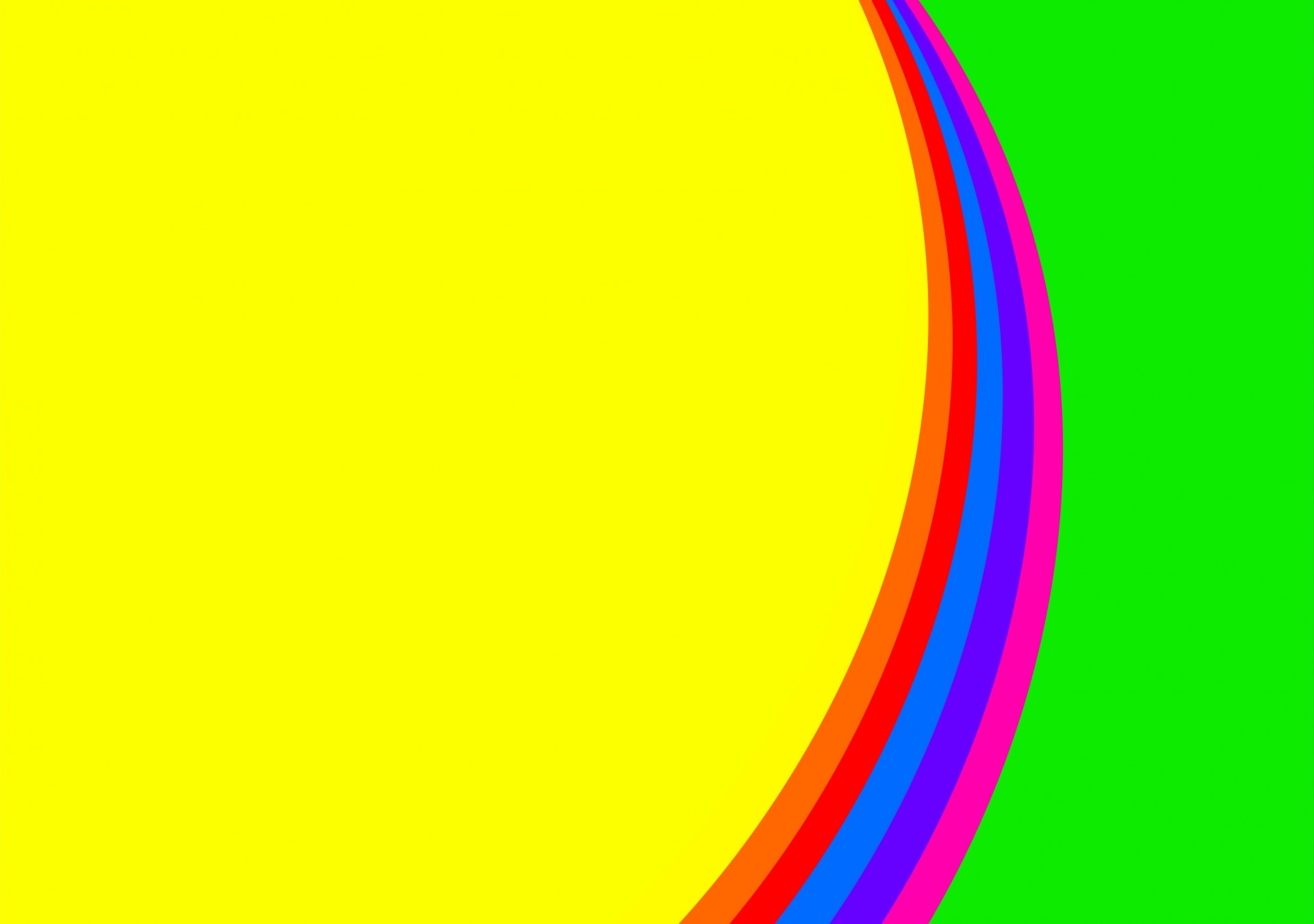 In the bedroom
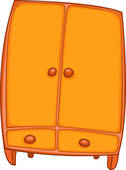 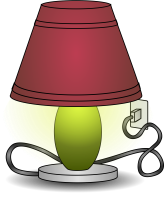 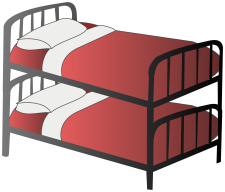 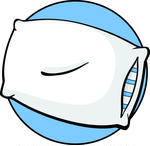 WHAT AM I?

Listen                to the
definition and click the right picture.
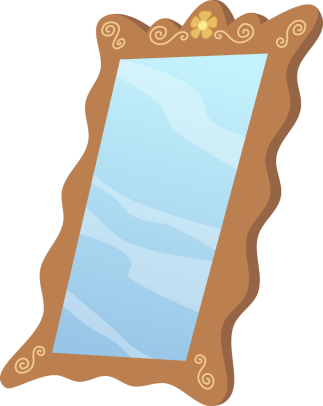 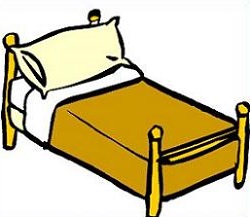 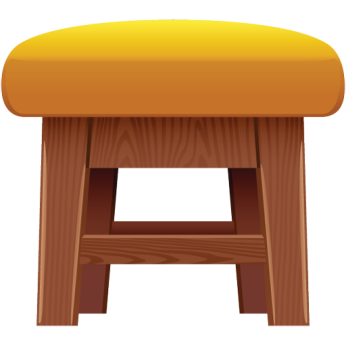 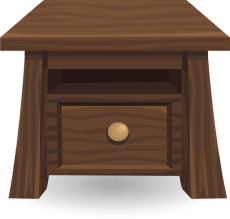 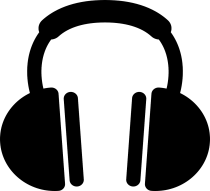 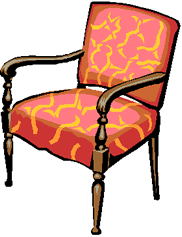 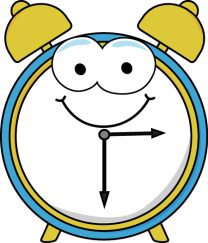 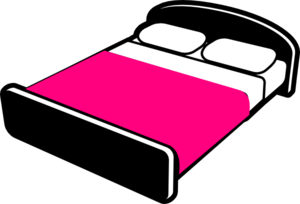 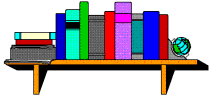 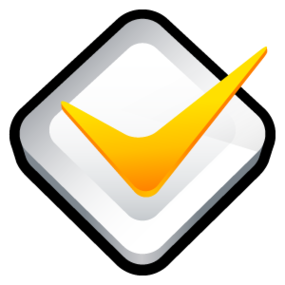 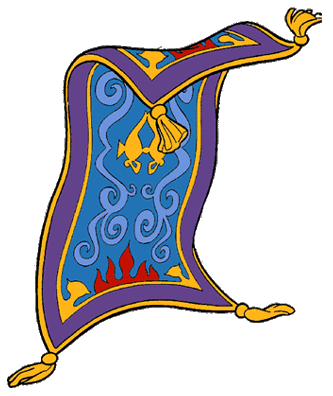 Check the definition.
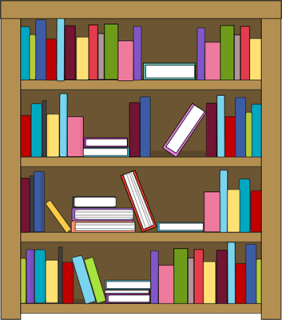 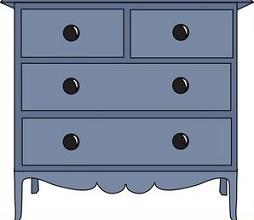 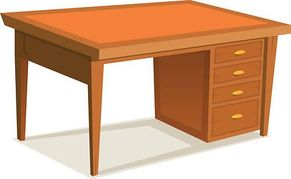 I’m a type of table that you can work at, often one with drawers.
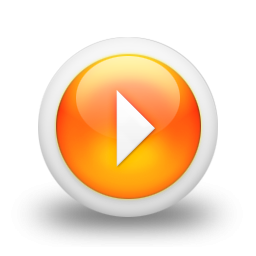 DESK
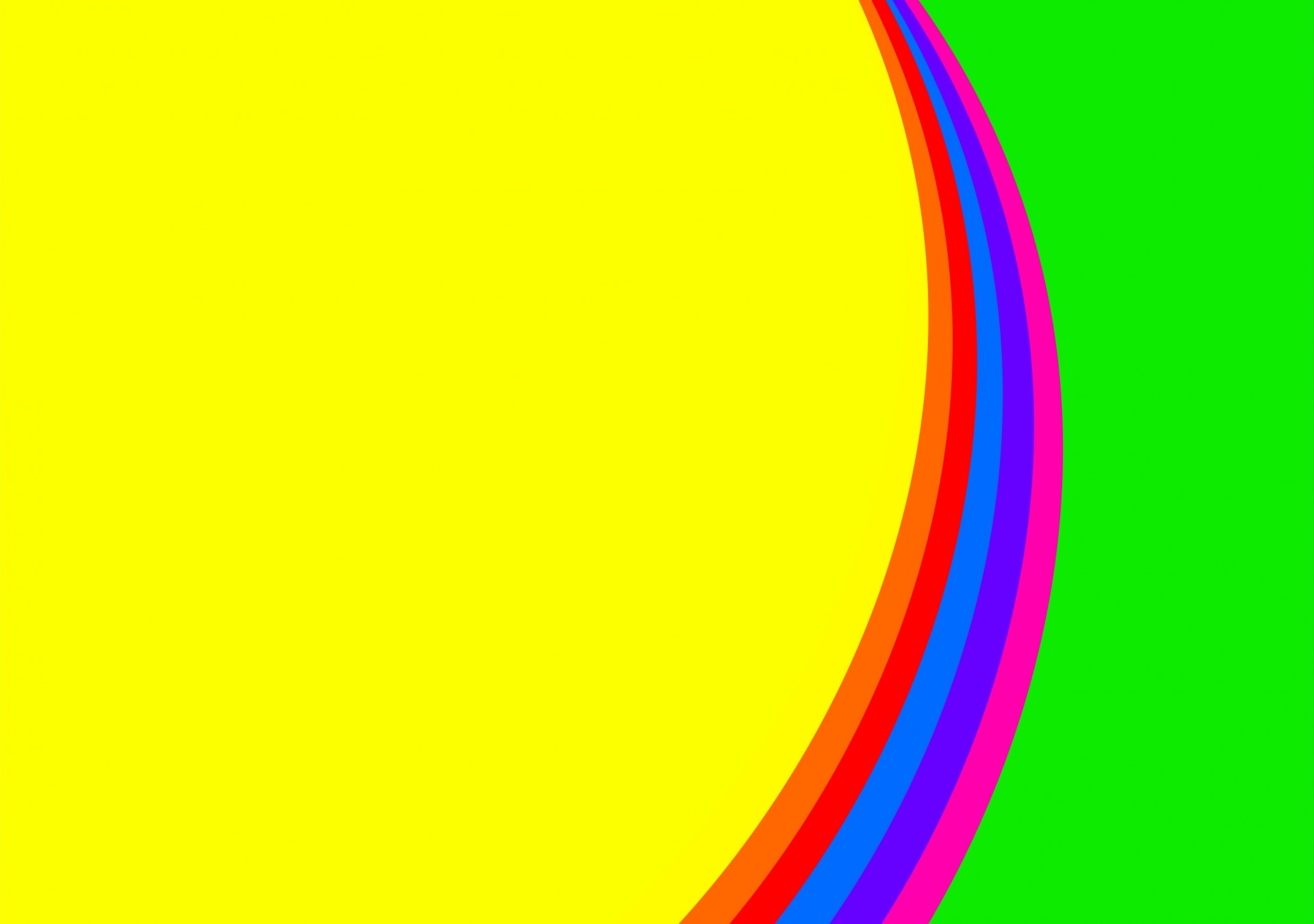 In the bedroom
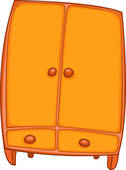 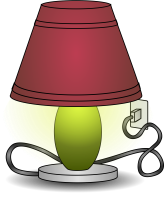 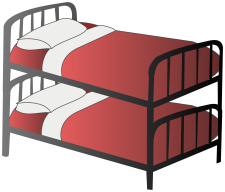 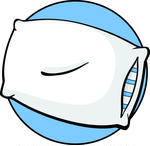 WHAT AM I?

Listen                to the
definition and click the right picture.
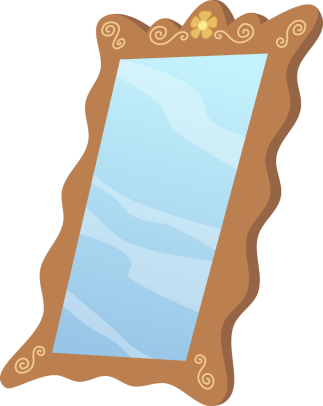 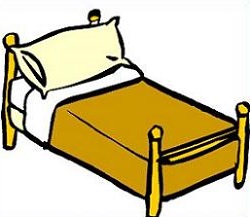 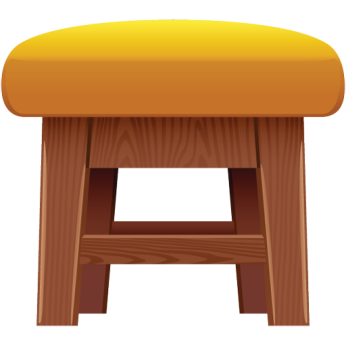 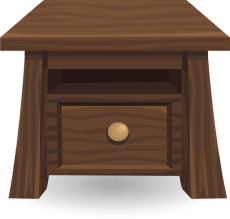 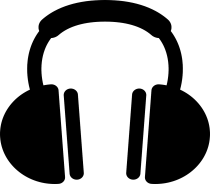 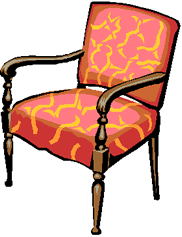 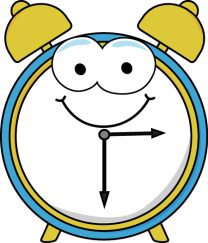 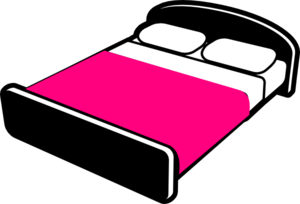 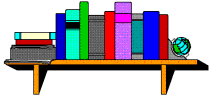 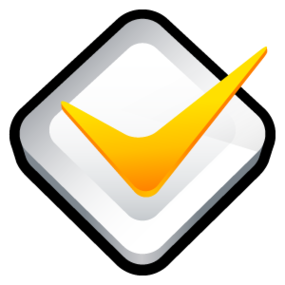 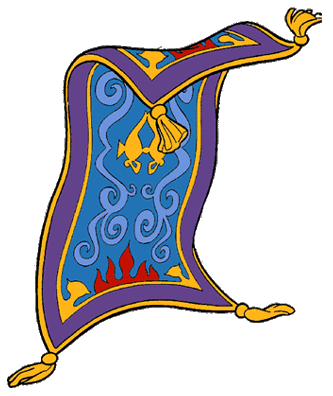 Check the definition.
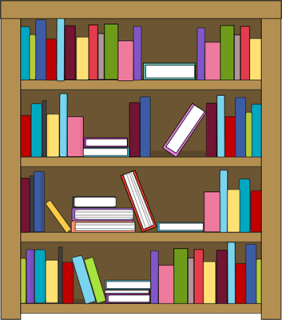 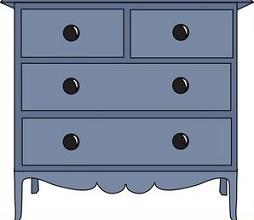 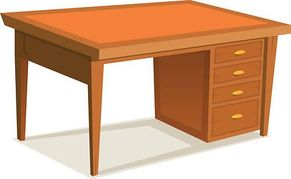 I’m a seat with a back, legs and arms.
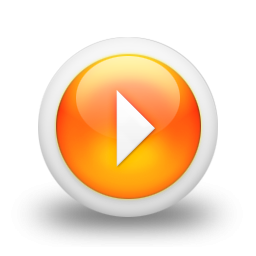 CHAIR
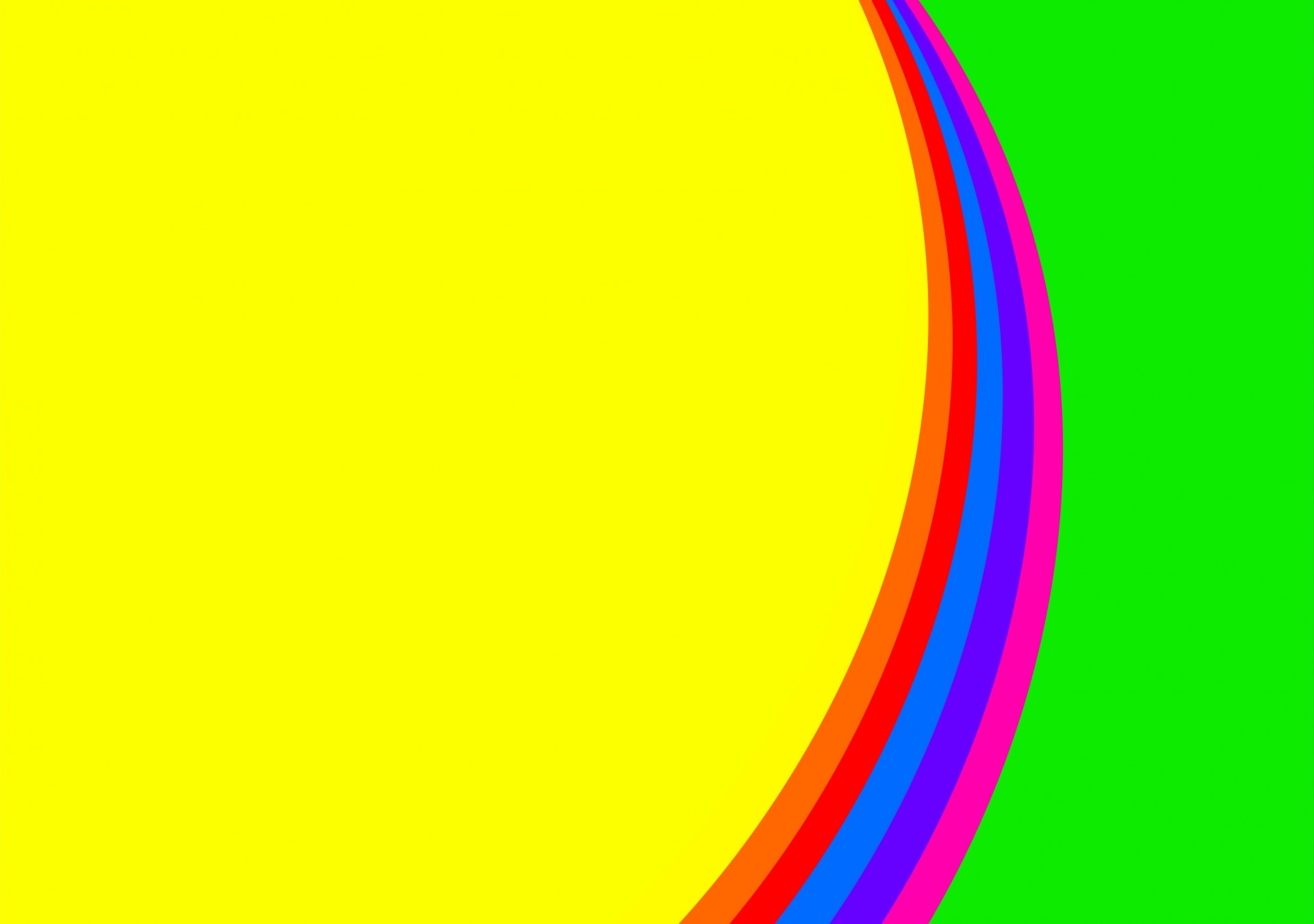 In the bedroom
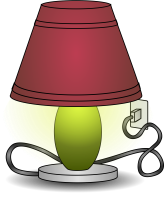 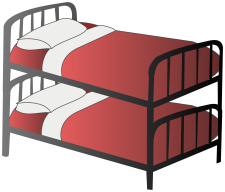 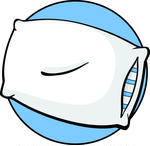 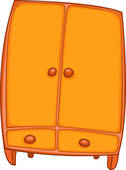 WHAT AM I?

Listen                to the
definition and click the right picture.
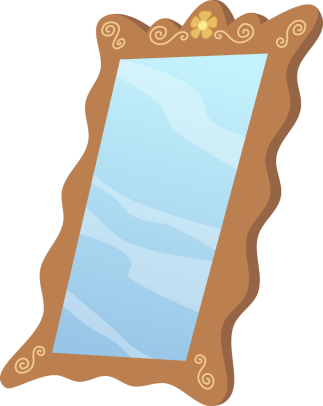 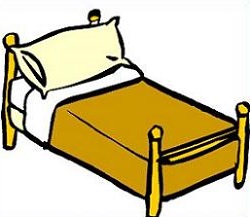 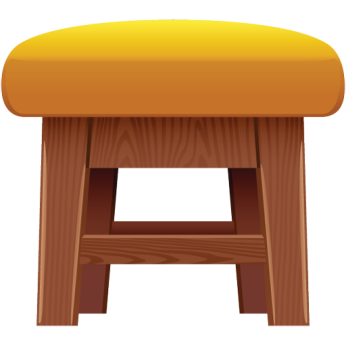 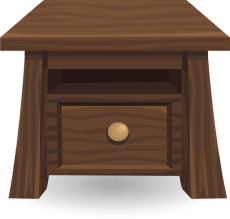 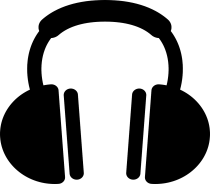 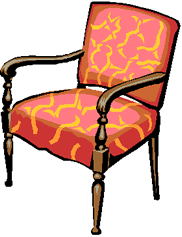 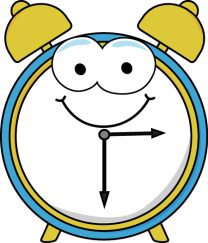 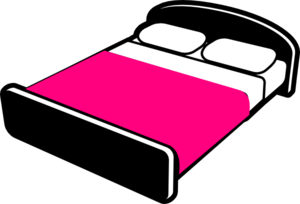 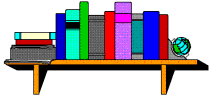 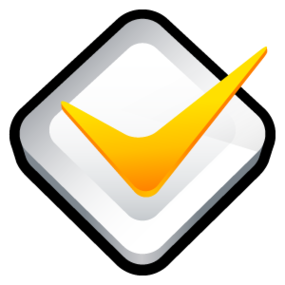 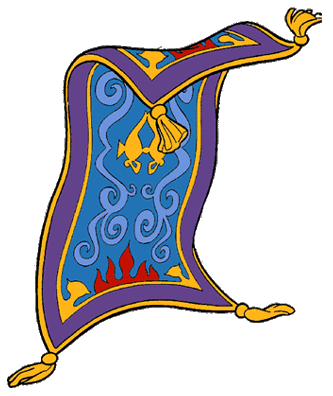 Check the definition.
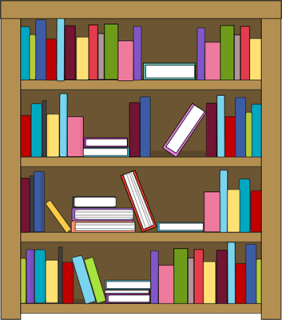 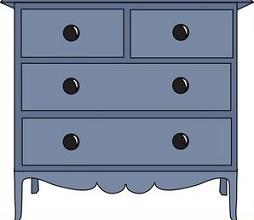 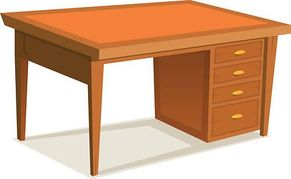 I’m a tall cupboard in which you hang your clothes.
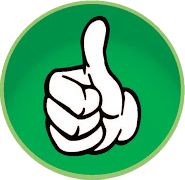 WARDROBE
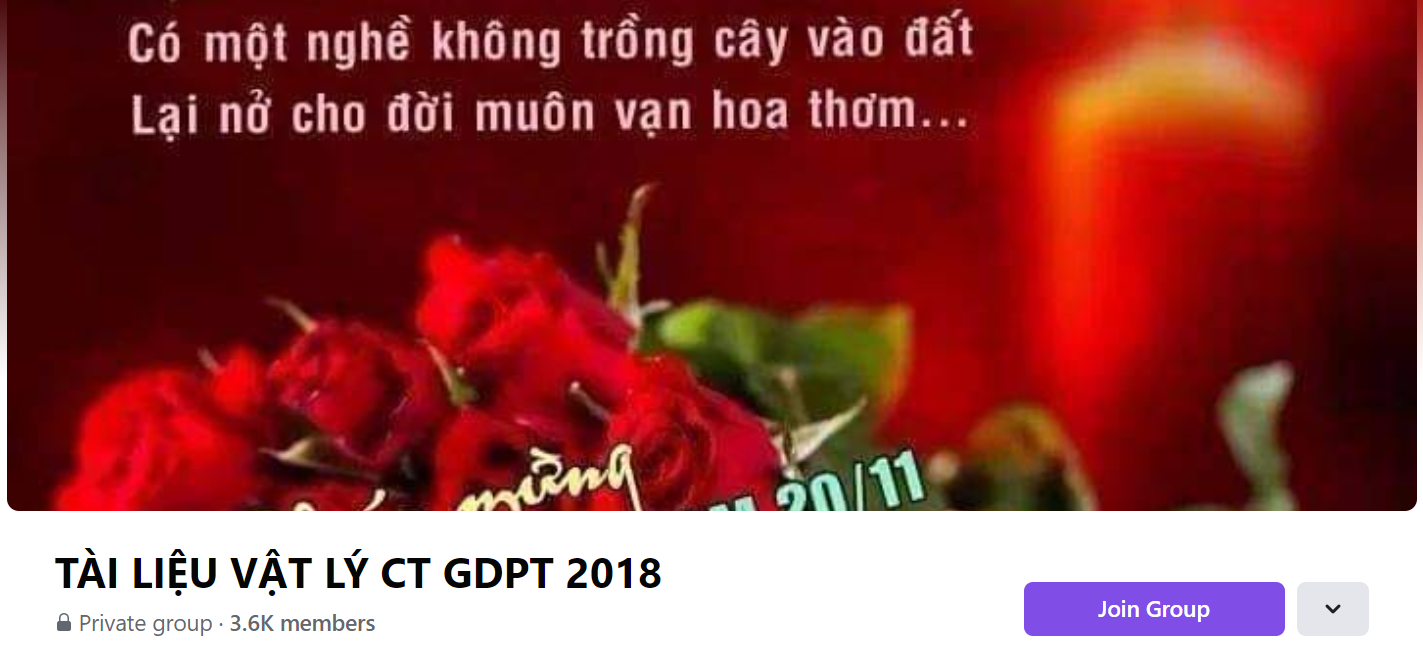 SƯU TẦM: ĐOÀN VĂN DOANH, NAM TRỰC, NAM ĐỊNH
LINK NHÓM DÀNH CHO GV BỘ MÔN VẬT LÝ TRAO ĐỔI TÀI LIỆU VÀ CHUYÊN MÔN CT 2018
https://www.facebook.com/groups/299257004355186